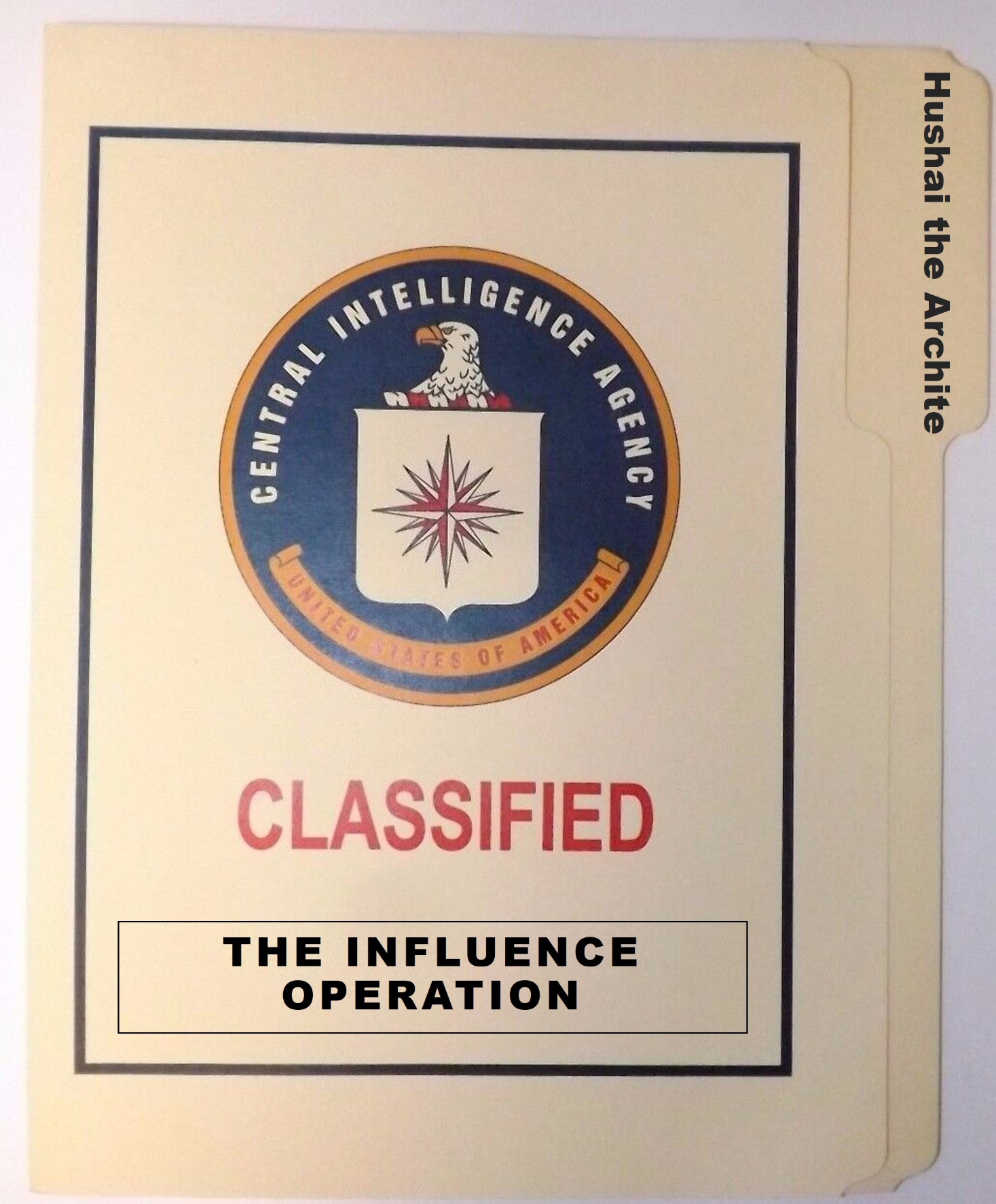 The King’s Friend
Text: 
I Chronicles 27:33
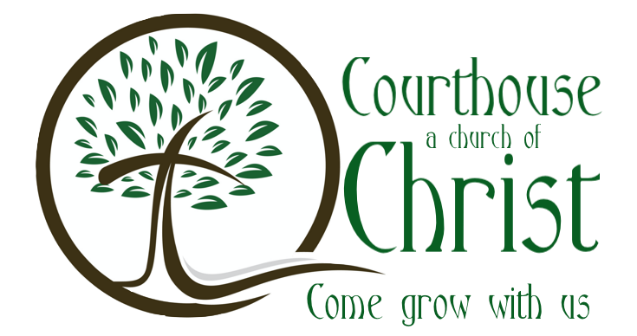 Nathan L Morrison	 Courthouse church of Christ – Chesterfield, VA	           Sunday, April 28, 2024
[Speaker Notes: By Nathan L Morrison for Sunday April 21st, 2024
All Scripture given is from NASB unless otherwise stated

For further study, or if questions, please Call: 804-277-1983 or Visit www.courthousechurchofchrist.com

Logo art provided by www.vecteezy.com

Sources:
•	I Can Do Podcast with Benjamin Lee: https://podcasts.apple.com/us/podcast/i-can-do-with-benjamin-lee/id1488687000?i=1000610447316
•	CIA Declassified File: https://www.cia.gov/resources/csi/static/The-Tale-of-Hushai.pdf]
I Samuel 16:23  NAS95
The advice of Ahithophel, which he gave in those days, was as if one inquired of the word of God; so was all the advice of Ahithophel regarded by both David and Absalom.
The King's Friend
I Samuel 15:31  NAS95
Now someone told David, saying, “Ahithophel is among the conspirators with Absalom.” And David said, “O LORD, I pray, make the counsel of Ahithophel foolishness.”
The King's Friend
I Chronicles 27:33  NAS95
Ahithophel was counselor to the king; and Hushai the Archite was the king's friend.
The King's Friend
Introduction
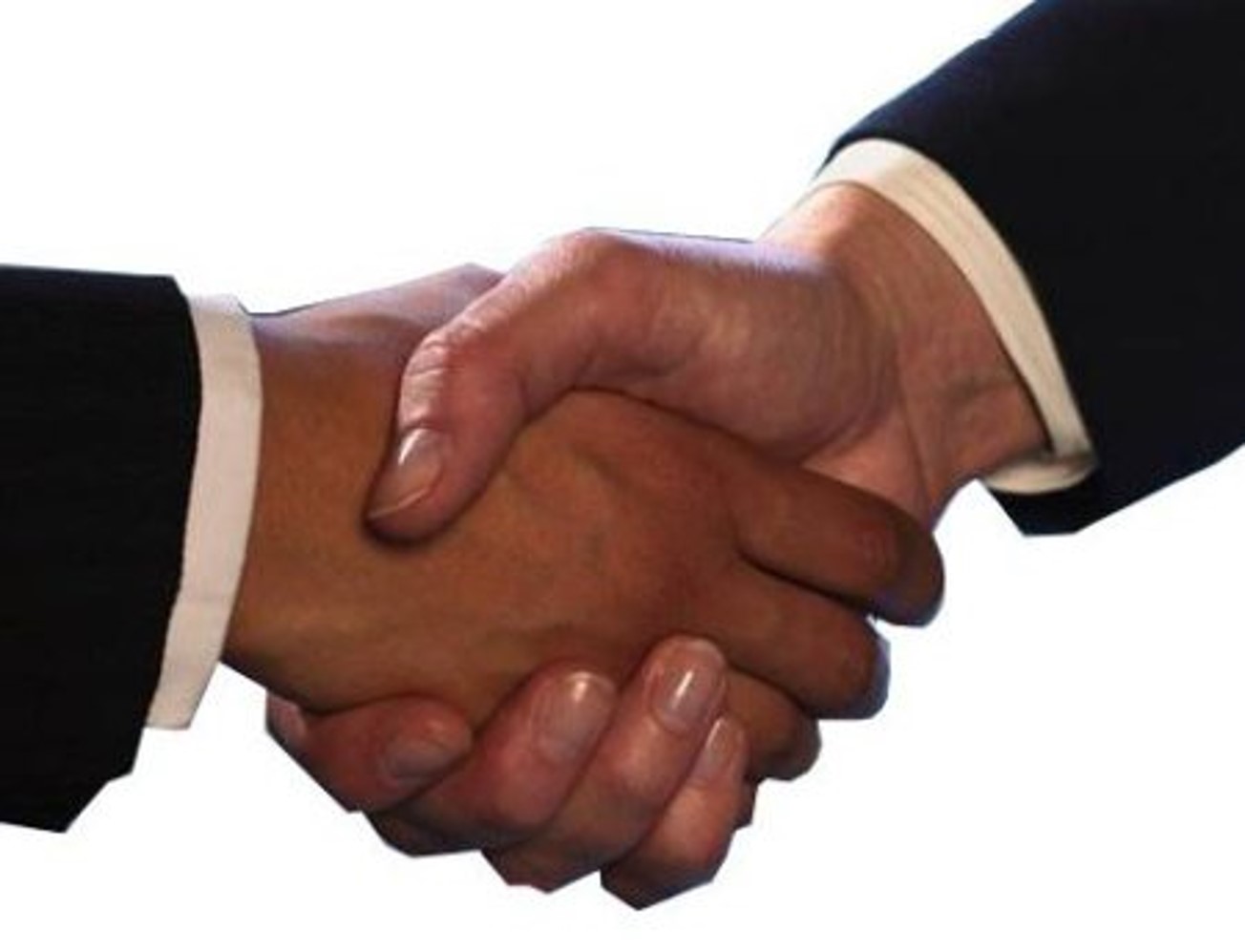 The King’s Friend
I Chronicles 27:33
In a passage of men in important roles in David’s kingdom (27:25-34), we read that “Hushai the Archite was the king’s friend.” (Joshua 16:2: Archites were Canaanites)
What did he do?!
The King's Friend
[Speaker Notes: Intro
I Samuel 16:23: The advice of Ahithophel, which he gave in those days, was as if one inquired of the word of God; so was all the advice of Ahithophel regarded by both David and Absalom.
I Samuel 15:31: Now someone told David, saying, “Ahithophel is among the conspirators with Absalom.” And David said, “O LORD, I pray, make the counsel of Ahithophel foolishness.”
David asked for God to turn the wisdom of Ahithophel into foolishness. 
Sometimes God answers prayer through the bravery and friendship of others!
I Chronicles 27:33: Ahithophel was counselor to the king; and Hushai the Archite was the king's friend.
In a passage of men in important roles in David’s kingdom (vv.25-34), we read that “Hushai the Archite was the king’s friend.” (Joshua 16:2: Archites were Canaanites)
What did he do?]
Introduction
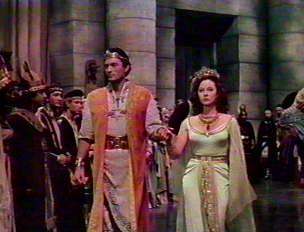 The effects of David’s sin with Bathsheba are in full bloom (II Samuel 11-12)
II Samuel 15
David is at the lowest point of his life
His own son, Absalom, has rebelled.
David is on the run!
What David needs is a friend!
The King's Friend
[Speaker Notes: The effects of David’s sin with Bathsheba are in full bloom (II Samuel 11-12).  
II Samuel 15: David is at the lowest point of his life! His own son, Absalom, has risen up in rebellion against David and has driven him from his palace and from the city of Jerusalem. This passage finds David on the run for his life from his own son.
At this point in time David does not need a lecture on being a better father. He does not need a lesson on how to govern a kingdom. He does not need someone coming along to tell him what a failure he is. He knows that well enough by now. 
What David needs is a friend! (Have you ever been there? Not like Job’s friends!)]
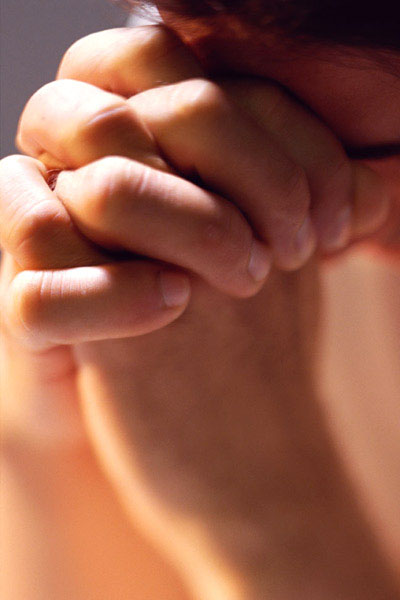 Introduction
As soon as David says that prayer (I Samuel 15:31), he meets with his friend, Hushai, who God will use to answer David’s prayer through his bravery and friendship!
The King's Friend
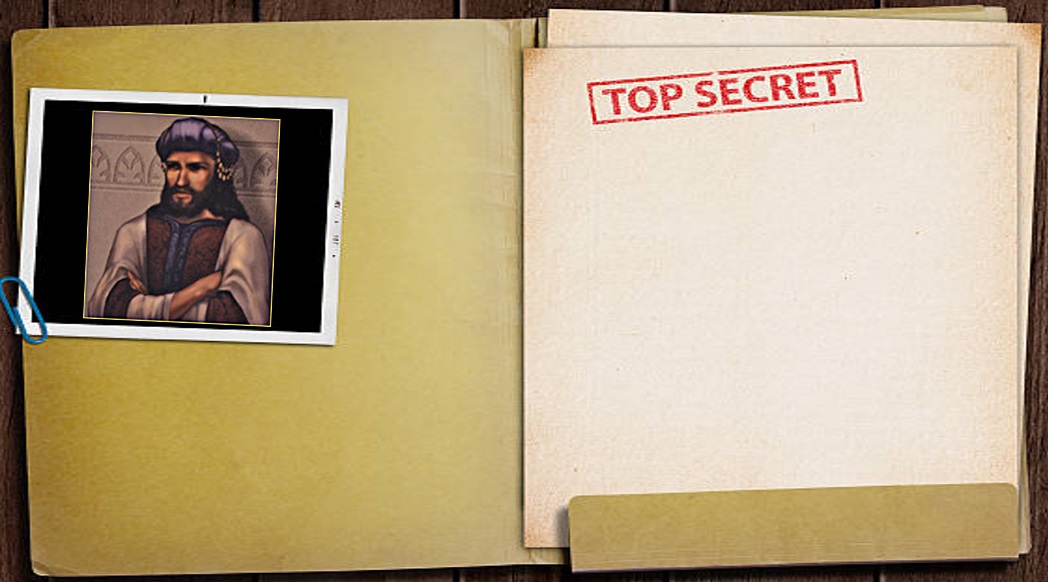 “Mounting the Operation”
Operation: Influence Absalom’s Court
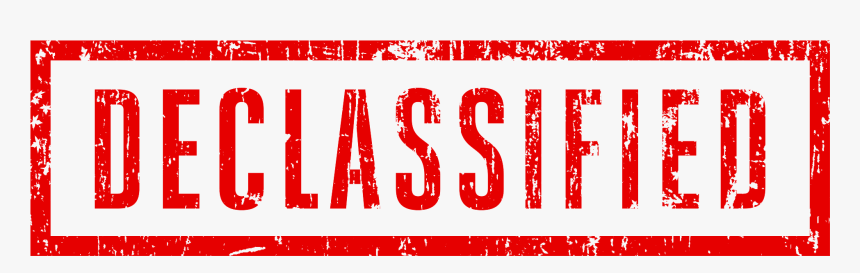 Hushai the Archite, the King’s Friend
Influence Agent
The King's Friend
[Speaker Notes: “Mounting the Operation”
The CIA has a file on Hushai the Archite that they taught a course on as the first recorded “Influence Agent” and it was declassified in 1994.
The CIA has this account broken down into an operational lesson on the original “influence agent!” Hushai is used as a lesson on espionage: Loyalty and Trustworthiness!
https://www.cia.gov/resources/csi/studies-in-intelligence/archives/vol-13-no-2/the-tale-of-hushai-the-archite/ 
Free .pdf at: https://www.cia.gov/static/The-Tale-of-Hushai.pdf]
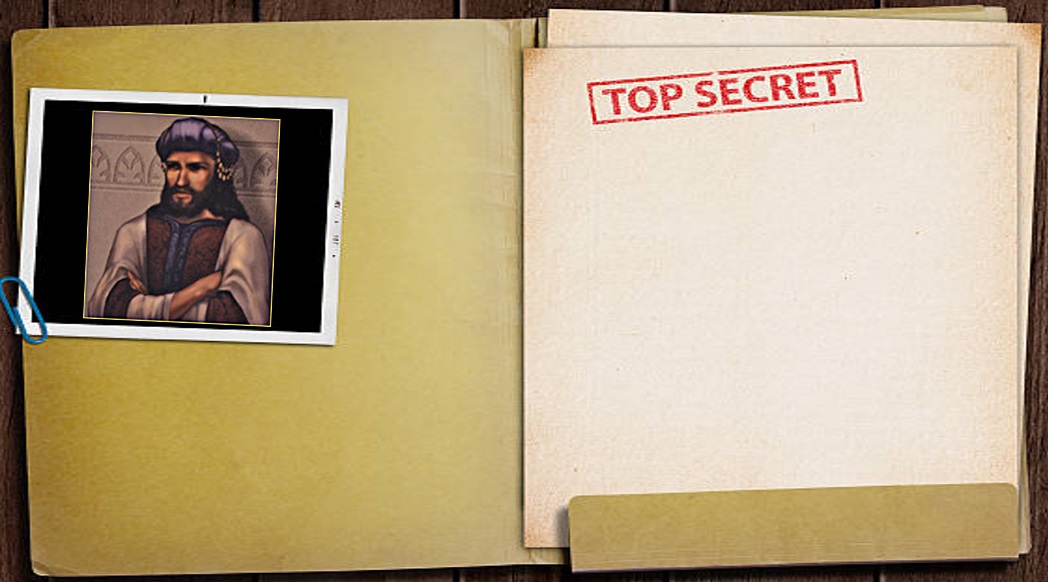 “Mounting the Operation”
II Samuel 15:31-37
David met with Ittai the Gittite, allowed him to stay, made him a general        (II Sam. 18:2, 5)
David met with Hushai the Archite, didn’t allow him to stay, but sent him back to Absalom’s court!
Hushai identified with the affliction of God’s people (like Moses – Hebrews 11:25) – He was David’s friend
Hushai the Archite, the King’s Friend
Influence Agent
The King's Friend
[Speaker Notes: “Mounting the Operation”
The CIA has a file on Hushai the Archite that they taught a course on as the first recorded “Influence Agent” and it was declassified in 1994.
The CIA has this account broken down into an operational lesson on the original “influence agent!” Hushai is used as a lesson on espionage: Loyalty and Trustworthiness!
https://www.cia.gov/resources/csi/studies-in-intelligence/archives/vol-13-no-2/the-tale-of-hushai-the-archite/ 
Free .pdf at: https://www.cia.gov/static/The-Tale-of-Hushai.pdf
“Mounting the Operation” (as labeled by the CIA) – II Samuel 15:31-37
On David’s flight from Jerusalem, he met with two men: 
Ittai the Gittite said he would stay with David and was accepted (II Samuel 15:1-23) and was made a general (1/3 of David’s forces – 18:2, 5).
Hushai the Archite also met David but was refused to stay with him! (II Samuel 15:31-37)
As soon as David prayed to God to turn the wisdom and counsel of Ahithophel into foolishness (II Samuel 15:31), Hushai turns up. He is a welcome sight to David.
He wanted to throw in his lot with the affliction of God’s people (like Moses – Hebrews 11:25) – He wanted to be David’s friend.]
“Mounting the Operation”
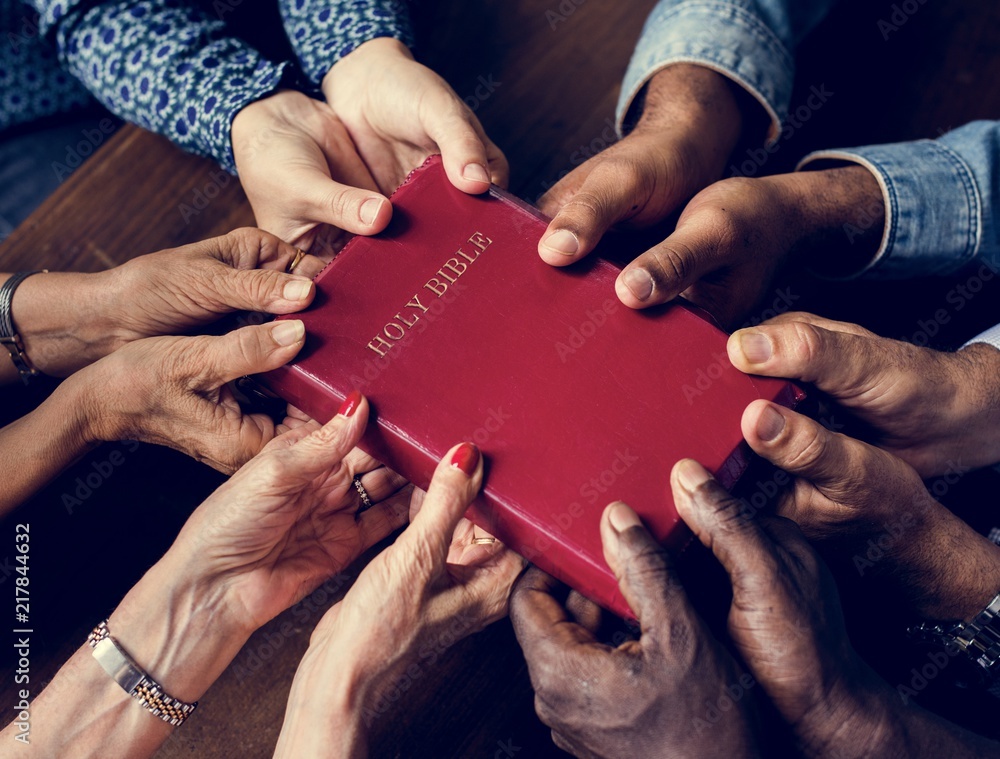 Application
Hushai empathized with & identified with the exiled king. 
As Christians, we empathize with & identify with and follow the crucified King
Hebrews 13:12-15
We are seeking that eternal reward, that city which is to come!
The King's Friend
[Speaker Notes: “Mounting the Operation”
The CIA has a file on Hushai the Archite that they taught a course on as the first recorded “Influence Agent” and it was declassified in 1994.
The CIA has this account broken down into an operational lesson on the original “influence agent!” Hushai is used as a lesson on espionage: Loyalty and Trustworthiness!
https://www.cia.gov/resources/csi/studies-in-intelligence/archives/vol-13-no-2/the-tale-of-hushai-the-archite/ 
Free .pdf at: https://www.cia.gov/static/The-Tale-of-Hushai.pdf
“Mounting the Operation” (as labeled by the CIA) – II Samuel 15:31-37
On David’s flight from Jerusalem, he met with two men: 
Ittai the Gittite said he would stay with David and was accepted (II Samuel 15:1-23) and was made a general (1/3 of David’s forces – 18:2, 5).
Hushai the Archite also met David but was refused to stay with him! (II Samuel 15:31-37)
As soon as David prayed to God to turn the wisdom and counsel of Ahithophel into foolishness (II Samuel 15:31), Hushai turns up. He is a welcome sight to David.
He wanted to throw in his lot with the affliction of God’s people (like Moses – Hebrews 11:25) – He wanted to be David’s friend.
Application: He empathized with & identified with the exiled king. As Christians, we empathize with & identify with and follow the crucified King.
Hebrews 13:12-15: As Christians, our identity is wrapped up in Jesus, who suffered outside the gate. We are to follow Him outside the gate!
We are seeking that eternal reward, that city which is to come!]
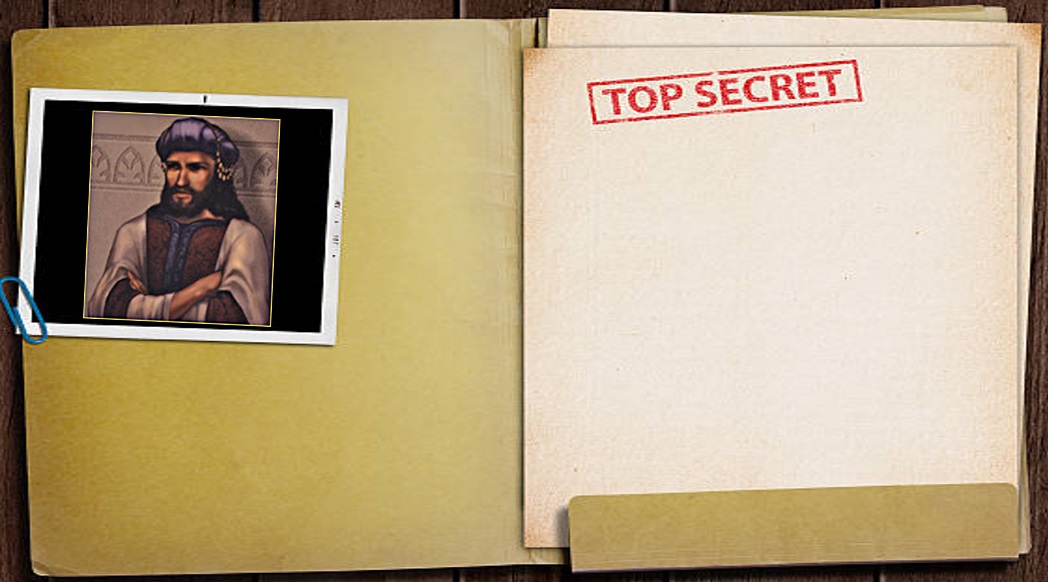 “Mounting the Operation”
II Samuel 15:31-37
David sends his friend into the court of Absalom as a spy, behind enemy lines to thwart Ahithophel’s good counsel!              (II Samuel 15:32-37).
Hushai the Archite, the King’s Friend
Influence Agent
The King's Friend
[Speaker Notes: “Mounting the Operation”
The CIA has a file on Hushai the Archite that they taught a course on as the first recorded “Influence Agent” and it was declassified in 1994.
The CIA has this account broken down into an operational lesson on the original “influence agent!” Hushai is used as a lesson on espionage: Loyalty and Trustworthiness!
https://www.cia.gov/resources/csi/studies-in-intelligence/archives/vol-13-no-2/the-tale-of-hushai-the-archite/ 
Free .pdf at: https://www.cia.gov/static/The-Tale-of-Hushai.pdf
“Mounting the Operation” (as labeled by the CIA) – II Samuel 15:31-37
On David’s flight from Jerusalem, he met with two men: 
Ittai the Gittite said he would stay with David and was accepted (II Samuel 15:1-23) and was made a general (1/3 of David’s forces – 18:2, 5).
Hushai the Archite also met David but was refused to stay with him! (II Samuel 15:31-37)
As soon as David prayed to God to turn the wisdom and counsel of Ahithophel into foolishness (II Samuel 15:31), Hushai turns up. He is a welcome sight to David.
He wanted to throw in his lot with the affliction of God’s people (like Moses – Hebrews 11:25) – He wanted to be David’s friend.
Application: He empathized with & identified with the exiled king. As Christians, we empathize with & identify with and follow the crucified King.
Hebrews 13:12-15: As Christians, our identity is wrapped up in Jesus, who suffered outside the gate. We are to follow Him outside the gate!
We are seeking that eternal reward, that city which is to come!
David sends his friend into the court of Absalom as a spy, behind enemy lines to thwart Ahithophel’s good counsel! (II Samuel 15:32-37).]
“Mounting the Operation”
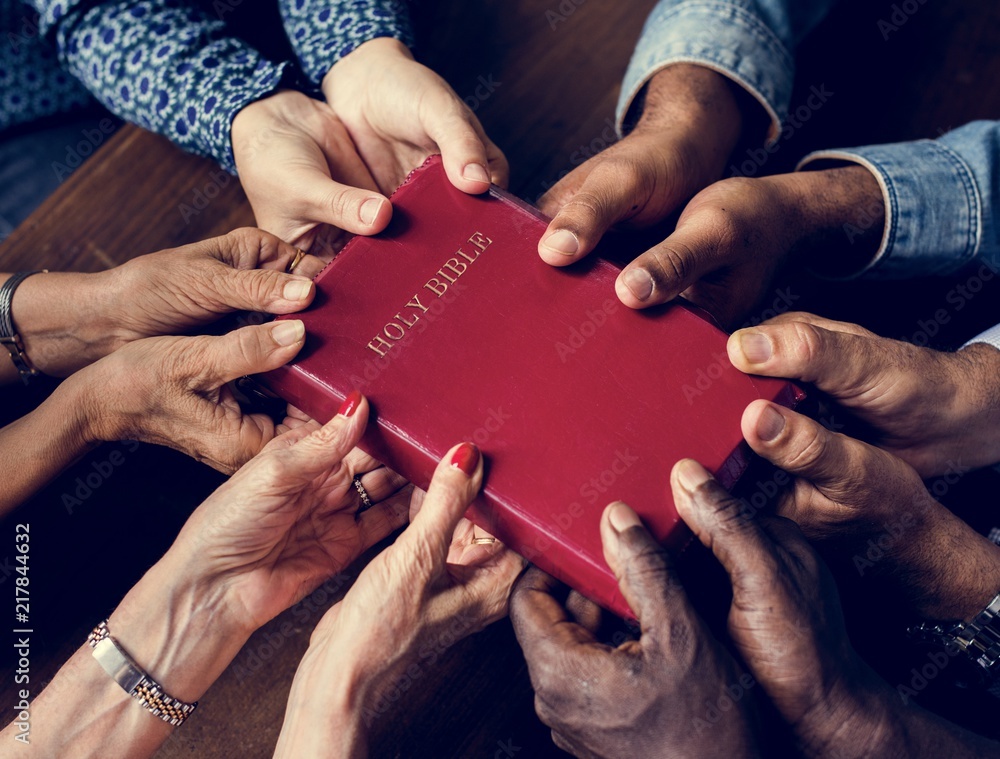 Application
David told his friend that he can’t go with him, but he can better serve him by going for him! 
Jesus told His disciples they couldn’t go with Him (Mark 14:27; John 16:32), but He tells us we can go for Him!
II Timothy 2:3-4, 24-26
As soldiers of Christ, Jesus sends us out to teach and save the lost, to rescue those ensnared by the devil!
The King's Friend
[Speaker Notes: “Mounting the Operation”
The CIA has a file on Hushai the Archite that they taught a course on as the first recorded “Influence Agent” and it was declassified in 1994.
The CIA has this account broken down into an operational lesson on the original “influence agent!” Hushai is used as a lesson on espionage: Loyalty and Trustworthiness!
https://www.cia.gov/resources/csi/studies-in-intelligence/archives/vol-13-no-2/the-tale-of-hushai-the-archite/ 
Free .pdf at: https://www.cia.gov/static/The-Tale-of-Hushai.pdf
“Mounting the Operation” (as labeled by the CIA) – II Samuel 15:31-37
On David’s flight from Jerusalem, he met with two men: 
Ittai the Gittite said he would stay with David and was accepted (II Samuel 15:1-23) and was made a general (1/3 of David’s forces – 18:2, 5).
Hushai the Archite also met David but was refused to stay with him! (II Samuel 15:31-37)
As soon as David prayed to God to turn the wisdom and counsel of Ahithophel into foolishness (II Samuel 15:31), Hushai turns up. He is a welcome sight to David.
He wanted to throw in his lot with the affliction of God’s people (like Moses – Hebrews 11:25) – He wanted to be David’s friend.
Application: He empathized with & identified with the exiled king. As Christians, we empathize with & identify with and follow the crucified King.
Hebrews 13:12-15: As Christians, our identity is wrapped up in Jesus, who suffered outside the gate. We are to follow Him outside the gate!
We are seeking that eternal reward, that city which is to come!
David sends his friend into the court of Absalom as a spy, behind enemy lines!              (II Samuel 15:32-37). 
Application: David told his friend that he can’t go with him, but he can better serve him by going for him! Jesus told His disciples they couldn’t go with Him (Mark 14:27; John 16:32), but He tells us we can go for Him!
II Timothy 2:3-4: Suffer hardship with me, as a good soldier of Christ Jesus. No soldier in active service entangles himself in the affairs of everyday life, so that he may please the one who enlisted him as a soldier. 
II Timothy 2:24-26: The Lord's bond-servant must not be quarrelsome, but be kind to all, able to teach, patient when wronged, with gentleness correcting those who are in opposition, if perhaps God may grant them repentance leading to the knowledge of the truth, and they may come to their senses and escape from the snare of the devil, having been held captive by him to do his will.
A soldier goes where he is told. Paul says Jesus sends us out to teach and save the lost, to rescue those ensnared by the devil!]
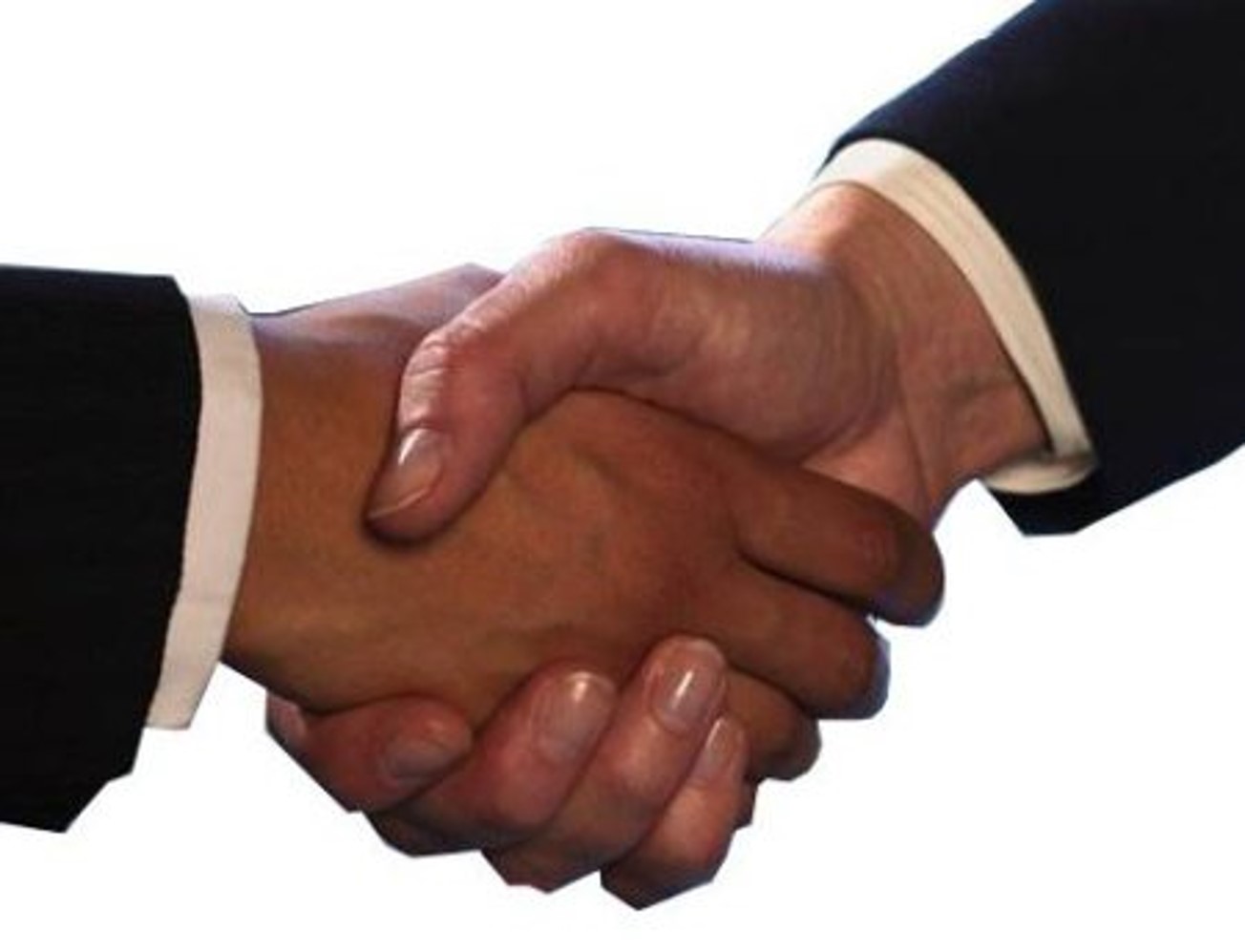 “Mounting the Operation”
Hushai, David's friend, willingly went into danger and God used his bravery to answer David’s prayer!
The King's Friend
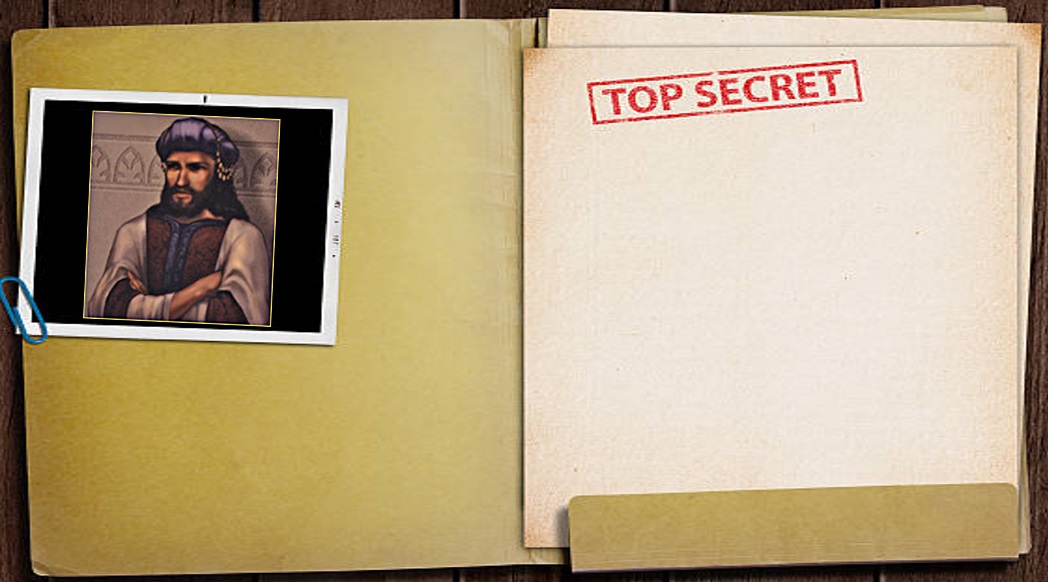 “Capturing the Dupe”
II Samuel 16:15-23
Hushai comes before Absalom
Absalom is suspicious
Hushai says what David told him to say: “Long live the king! I am the friend of the king, whoever that king is. As I served your father, I will serve you.”
 The king’s words became his protection/defense and his commission
Hushai the Archite, the King’s Friend
Influence Agent
The King's Friend
[Speaker Notes: “Mounting the Operation”
“Capturing the Dupe”
II Samuel 16:15-23: Hushai braved death to stay with Absalom!
Absalom was even surprised to see Hushai there. The CIA labeled this part of the mission as: “Capturing the Dupe”  
He knew Hushai was David’s friend and he was suspicious.
David told Hushai what to say: The king’s words became his protection/defense and his commission.
He said, “Long live the king! I am the friend of the king, whoever that king is. As I served your father, I will serve you.”]
“Capturing the Dupe”
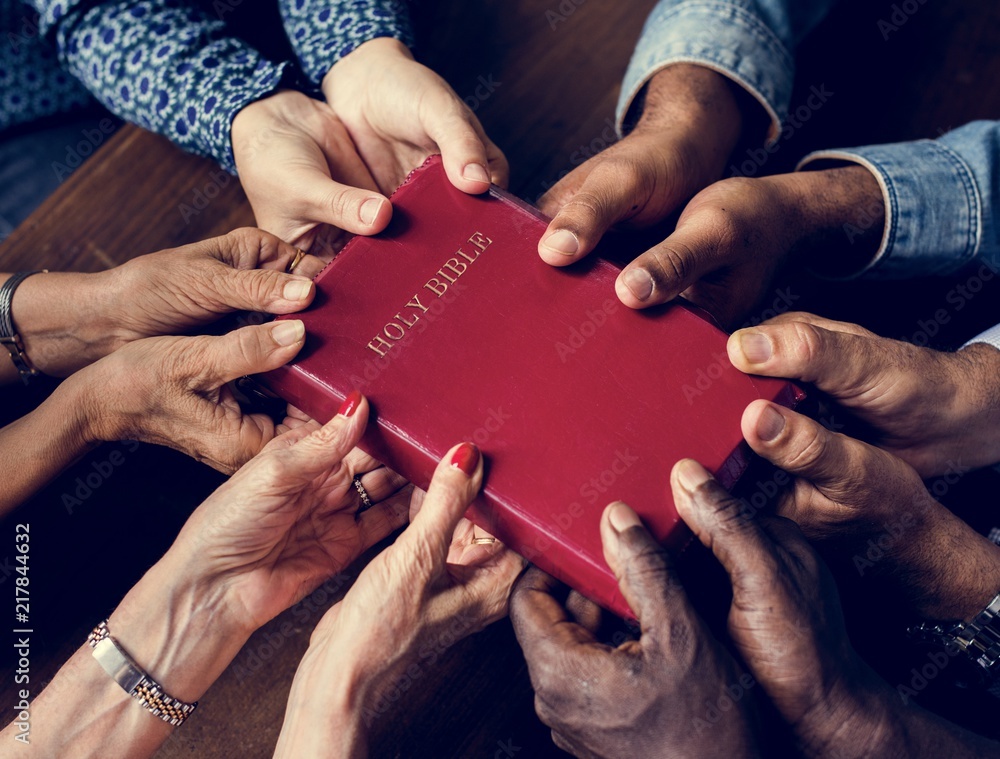 Application
Jesus sends His followers out as sheep amidst the wolves so we are to be wise. 
Matthew 10:16
I Peter 5:8
I Peter 4:11
When we speak it is to be the words of God. 
The words of the King are our protection/defense and our commission!
The King's Friend
[Speaker Notes: “Mounting the Operation”
“Capturing the Dupe”
II Samuel 16:15-23: Hushai braved death to stay with Absalom!
Absalom was even surprised to see Hushai there. The CIA labeled this part of the mission as: “Capturing the Dupe”  
He knew Hushai was David’s friend and he was suspicious.
David told Hushai what to say: The king’s words became his protection/defense and his commission.
He said, “Long live the king! I am the friend of the king, whoever that king is. As I served your father, I will serve you.”
Application: Jesus sends His followers out as sheep amidst the wolves so we are to be wise.
Matthew 10:16: “Behold, I send you out as sheep in the midst of wolves; so be shrewd as serpents and innocent as doves.”
In the world of darkness around us, we are behind enemy lines and there is an adversary that prowls around like a roaring lion seeking someone to devour (I Peter 5:8), and we are to be alert!
I Peter 4:11: Whoever speaks, is to do so as one who is speaking the utterances of God.
When we speak it is to be the words of God. The words of the King are our protection/defense and our commission!]
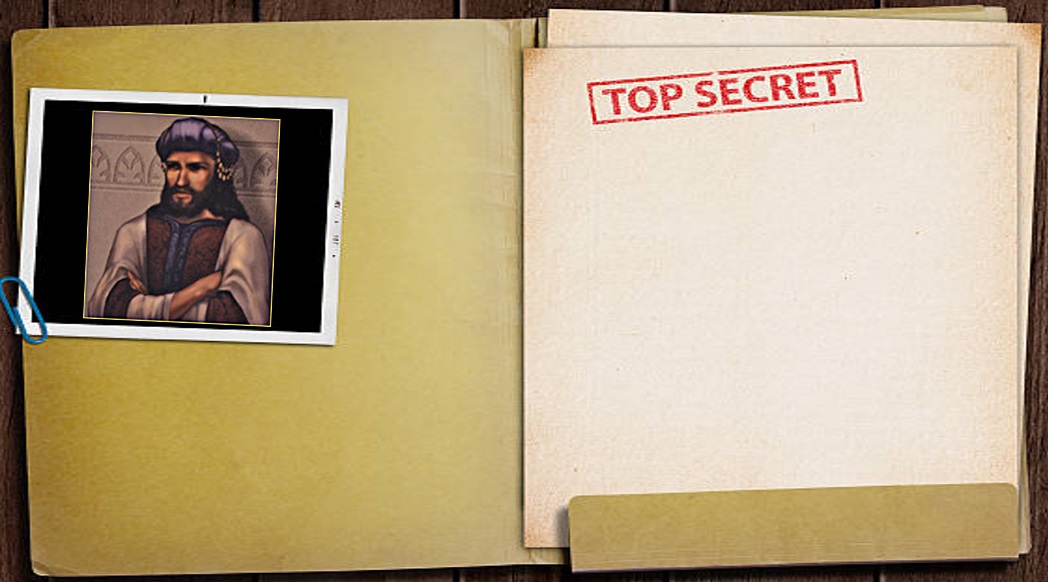 “Capturing the Dupe”
II Samuel 16:15-23
Absalom took Hushai’s word and allowed him to stay and then turned to Ahithophel for counsel on what to do next.
Ahithophel counsels him to take David’s wives in a public way (II Samuel 12:11-12).
Ahithophel’s counsel was as if it came from God (II Samuel 16:23).
Hushai the Archite, the King’s Friend
Influence Agent
The King's Friend
[Speaker Notes: “Mounting the Operation”
“Capturing the Dupe”
II Samuel 16:15-23: Hushai braved death to stay with Absalom!
Absalom was even surprised to see Hushai there. The CIA labeled this part of the mission as: “Capturing the Dupe”  
He knew Hushai was David’s friend and he was suspicious.
David told Hushai what to say: The king’s words became his protection/defense and his commission.
He said, “Long live the king! I am the friend of the king, whoever that king is. As I served your father, I will serve you.”
Application: Jesus sends His followers out as sheep amidst the wolves so we are to be wise.
Matthew 10:16: “Behold, I send you out as sheep in the midst of wolves; so be shrewd as serpents and innocent as doves.”
In the world of darkness around us, we are behind enemy lines and there is an adversary that prowls around like a roaring lion seeking someone to devour (I Peter 5:8), and we are to be alert!
I Peter 4:11: Whoever speaks, is to do so as one who is speaking the utterances of God.
When we speak it is to be the words of God. The words of the King are our protection/defense and our commission!
Absalom took Hushai’s word and allowed him to stay and then turned to Ahithophel for counsel on what to do next.
He counsels him to take David’s wives in a public way, thus fulfilling one of the consequences for David’s sin with Bathsheba (II Samuel 12:11-12). David committed adultery in private, Absalom commits adultery in front of all Israel!
Ahithophel’s counsel was so good it was as if it came from God so was sought after by both David and Absalom! (II Samuel 16:23)
Who was Ahithophel? 
He is the father of Eliam, one of David’s Mighty Men (II Samuel 23:34); and Eliam is the father of Bathsheba (II Samuel 11:3), thus he was the grandfather of Bathsheba!
As such, it is thought he betrayed David out of revenge for what happened to Bathsheba and her husband Uriah the Hittite. (No concrete evidence as to why)
David took his betrayal hard and prayed to God that his counsel would be thwarted (II Samuel 15:31).
It is often thought that Psalm 41 & 55 were written about the betrayal of Ahithophel (Psalm 41:9 is applied to Judas in John 13:18). 
Hushai is behind enemy lines with the mission to thwart Absalom and Ahithophel: 
II Samuel 15:34-36: His covert mission is one of espionage to undermine David’s enemies. 
David trusted his loyalty and asked him to be in a dangerous position to benefit him and his men (The CIA says loyalty is a needed trait in a spy).]
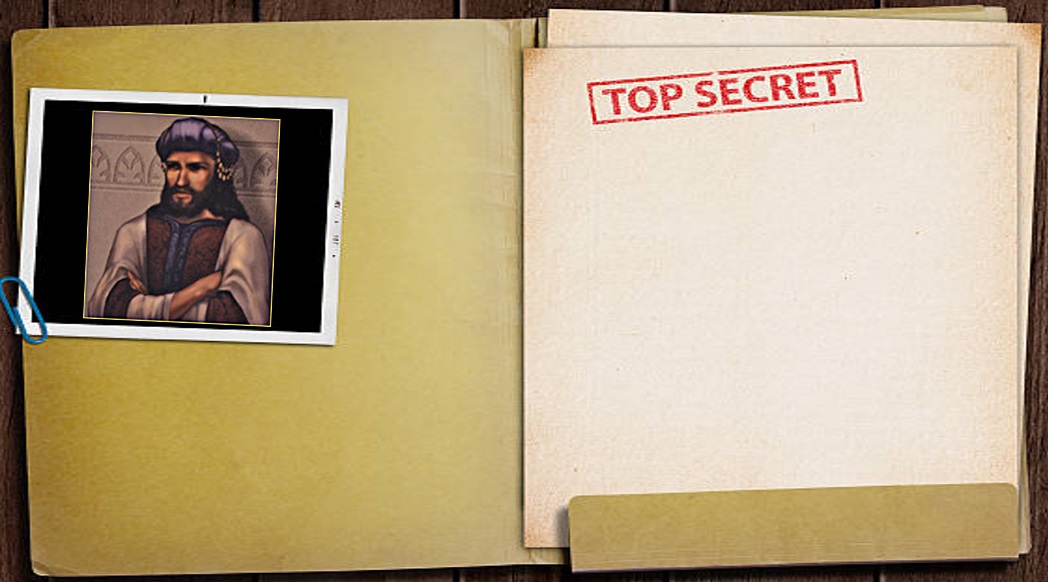 “Capturing the Dupe”
Who was Ahithophel?
Father of Eliam, one of David’s Mighty Men     (II Samuel 23:34); and Eliam is the father of Bathsheba (II Samuel 11:3)…he was the grandfather of Bathsheba!
Possibly: he betrayed David out of revenge for what happened to Bathsheba and her husband Uriah the Hittite.
David took his betrayal hard and prayed to God that his counsel would be thwarted  (II Samuel 15:31).
Possibly: Psalm 41 & 55 about the betrayal of Ahithophel (Psalm 41:9 is applied to Judas in John 13:18).
Hushai the Archite, the King’s Friend
Influence Agent
The King's Friend
[Speaker Notes: “Mounting the Operation”
“Capturing the Dupe”
II Samuel 16:15-23: Hushai braved death to stay with Absalom!
Absalom was even surprised to see Hushai there. The CIA labeled this part of the mission as: “Capturing the Dupe”  
He knew Hushai was David’s friend and he was suspicious.
David told Hushai what to say: The king’s words became his protection/defense and his commission.
He said, “Long live the king! I am the friend of the king, whoever that king is. As I served your father, I will serve you.”
Application: Jesus sends His followers out as sheep amidst the wolves so we are to be wise.
Matthew 10:16: “Behold, I send you out as sheep in the midst of wolves; so be shrewd as serpents and innocent as doves.”
In the world of darkness around us, we are behind enemy lines and there is an adversary that prowls around like a roaring lion seeking someone to devour (I Peter 5:8), and we are to be alert!
I Peter 4:11: Whoever speaks, is to do so as one who is speaking the utterances of God.
When we speak it is to be the words of God. The words of the King are our protection/defense and our commission!
Absalom took Hushai’s word and allowed him to stay and then turned to Ahithophel for counsel on what to do next.
He counsels him to take David’s wives in a public way, thus fulfilling one of the consequences for David’s sin with Bathsheba (II Samuel 12:11-12). David committed adultery in private, Absalom commits adultery in front of all Israel!
Ahithophel’s counsel was so good it was as if it came from God so was sought after by both David and Absalom! (II Samuel 16:23)
Who was Ahithophel? 
He is the father of Eliam, one of David’s Mighty Men (II Samuel 23:34); and Eliam is the father of Bathsheba (II Samuel 11:3), thus he was the grandfather of Bathsheba!
As such, it is thought he betrayed David out of revenge for what happened to Bathsheba and her husband Uriah the Hittite. (No concrete evidence as to why)
David took his betrayal hard and prayed to God that his counsel would be thwarted (II Samuel 15:31).
It is often thought that Psalm 41 & 55 were written about the betrayal of Ahithophel (Psalm 41:9 is applied to Judas in John 13:18). 
Hushai is behind enemy lines with the mission to thwart Absalom and Ahithophel: 
II Samuel 15:34-36: His covert mission is one of espionage to undermine David’s enemies. 
David trusted his loyalty and asked him to be in a dangerous position to benefit him and his men (The CIA says loyalty is a needed trait in a spy).]
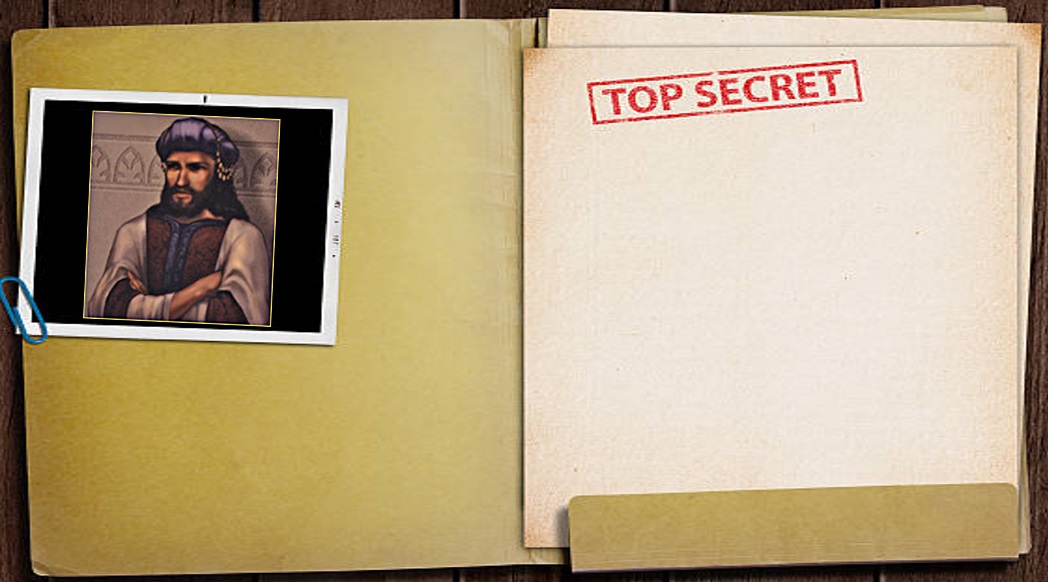 “Capturing the Dupe”
II Samuel 16:15-23
Hushai is behind enemy lines with the mission to thwart Absalom and Ahithophel!
II Samuel 15:34-36: His covert mission is one of espionage to undermine David’s enemies. 
David trusted his loyalty and asked him to be in a dangerous position to benefit him and his men.
Hushai the Archite, the King’s Friend
Influence Agent
The King's Friend
[Speaker Notes: “Mounting the Operation”
“Capturing the Dupe”
II Samuel 16:15-23: Hushai braved death to stay with Absalom!
Absalom was even surprised to see Hushai there. The CIA labeled this part of the mission as: “Capturing the Dupe”  
He knew Hushai was David’s friend and he was suspicious.
David told Hushai what to say: The king’s words became his protection/defense and his commission.
He said, “Long live the king! I am the friend of the king, whoever that king is. As I served your father, I will serve you.”
Application: Jesus sends His followers out as sheep amidst the wolves so we are to be wise.
Matthew 10:16: “Behold, I send you out as sheep in the midst of wolves; so be shrewd as serpents and innocent as doves.”
In the world of darkness around us, we are behind enemy lines and there is an adversary that prowls around like a roaring lion seeking someone to devour (I Peter 5:8), and we are to be alert!
I Peter 4:11: Whoever speaks, is to do so as one who is speaking the utterances of God.
When we speak it is to be the words of God. The words of the King are our protection/defense and our commission!
Absalom took Hushai’s word and allowed him to stay and then turned to Ahithophel for counsel on what to do next.
He counsels him to take David’s wives in a public way, thus fulfilling one of the consequences for David’s sin with Bathsheba (II Samuel 12:11-12). David committed adultery in private, Absalom commits adultery in front of all Israel!
Ahithophel’s counsel was so good it was as if it came from God so was sought after by both David and Absalom! (II Samuel 16:23)
Who was Ahithophel? 
He is the father of Eliam, one of David’s Mighty Men (II Samuel 23:34); and Eliam is the father of Bathsheba (II Samuel 11:3), thus he was the grandfather of Bathsheba!
As such, it is thought he betrayed David out of revenge for what happened to Bathsheba and her husband Uriah the Hittite. (No concrete evidence as to why)
David took his betrayal hard and prayed to God that his counsel would be thwarted (II Samuel 15:31).
It is often thought that Psalm 41 & 55 were written about the betrayal of Ahithophel (Psalm 41:9 is applied to Judas in John 13:18). 
Hushai is behind enemy lines with the mission to thwart Absalom and Ahithophel: 
II Samuel 15:34-36: His covert mission is one of espionage to undermine David’s enemies. 
David trusted his loyalty and asked him to be in a dangerous position to benefit him and his men (The CIA says loyalty is a needed trait in a spy).]
“Capturing the Dupe”
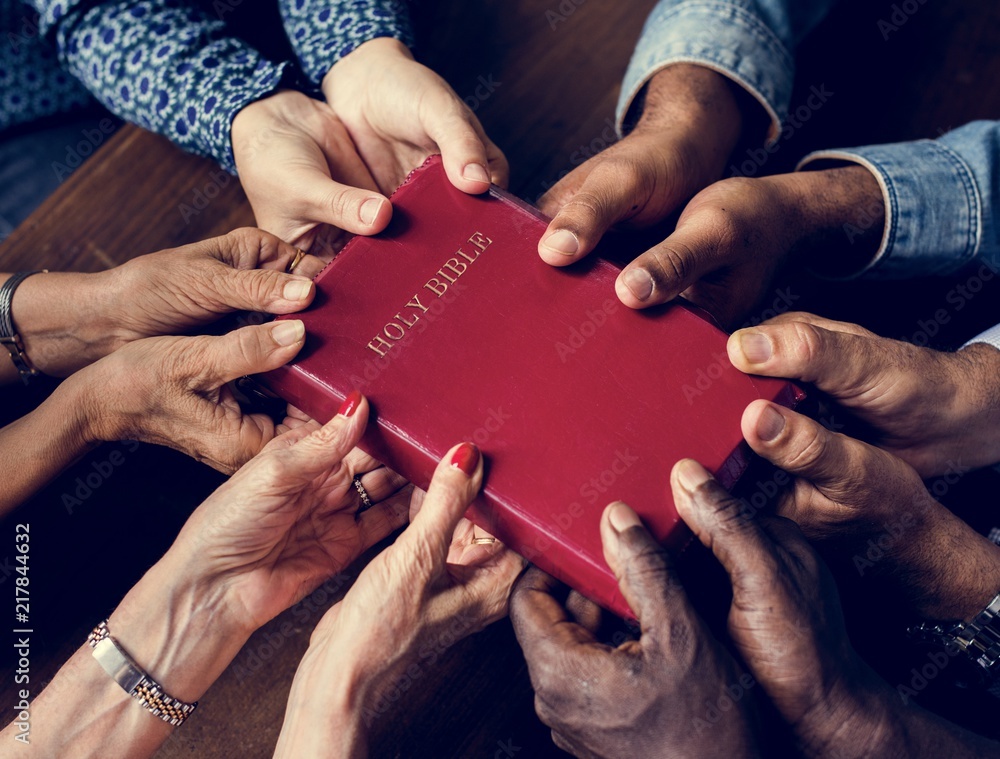 Application
Our relationship to the world needs to be like Hushai’s in Absalom’s kingdom: Saints operate within it, but are not part of it! 
John 17:15-16
Hushai is making room for the real king.
Christians try to influence the world around us, who will listen to us, to make room for the King, who will one day return! (II Thessalonians 1:6-9).
The King's Friend
[Speaker Notes: “Mounting the Operation”
“Capturing the Dupe”
II Samuel 16:15-23: Hushai braved death to stay with Absalom!
Absalom was even surprised to see Hushai there. The CIA labeled this part of the mission as: “Capturing the Dupe”  
He knew Hushai was David’s friend and he was suspicious.
David told Hushai what to say: The king’s words became his protection/defense and his commission.
He said, “Long live the king! I am the friend of the king, whoever that king is. As I served your father, I will serve you.”
Application: Jesus sends His followers out as sheep amidst the wolves so we are to be wise.
Matthew 10:16: “Behold, I send you out as sheep in the midst of wolves; so be shrewd as serpents and innocent as doves.”
In the world of darkness around us, we are behind enemy lines and there is an adversary that prowls around like a roaring lion seeking someone to devour (I Peter 5:8), and we are to be alert!
I Peter 4:11: Whoever speaks, is to do so as one who is speaking the utterances of God.
When we speak it is to be the words of God. The words of the King are our protection/defense and our commission!
Absalom took Hushai’s word and allowed him to stay and then turned to Ahithophel for counsel on what to do next.
He counsels him to take David’s wives in a public way, thus fulfilling one of the consequences for David’s sin with Bathsheba (II Samuel 12:11-12). David committed adultery in private, Absalom commits adultery in front of all Israel!
Ahithophel’s counsel was so good it was as if it came from God so was sought after by both David and Absalom! (II Samuel 16:23)
Who was Ahithophel? 
He is the father of Eliam, one of David’s Mighty Men (II Samuel 23:34); and Eliam is the father of Bathsheba (II Samuel 11:3), thus he was the grandfather of Bathsheba!
As such, it is thought he betrayed David out of revenge for what happened to Bathsheba and her husband Uriah the Hittite. (No concrete evidence as to why)
David took his betrayal hard and prayed to God that his counsel would be thwarted (II Samuel 15:31).
It is often thought that Psalm 41 & 55 were written about the betrayal of Ahithophel (Psalm 41:9 is applied to Judas in John 13:18).
Hushai is behind enemy lines with the mission to thwart Absalom and Ahithophel: 
II Samuel 15:34-36: His covert mission is one of espionage to undermine David’s enemies. 
David trusted his loyalty and asked him to be in a dangerous position to benefit him and his men (The CIA says loyalty is a needed trait in a spy).
Application: Our relationship to the world needs to be like Hushai’s in Absalom’s kingdom: Saints operate within it, but are not part of it.
Hushai is in Absalom’s kingdom but is not part of Absalom’s kingdom – Christians are to be in the world but not of the world – John 17:15-16
Hushai is making room for the real king.
Christians try to influence the world around us, who will listen to us, to make room for the King, who will one day return! (II Thessalonians 1:6-9).]
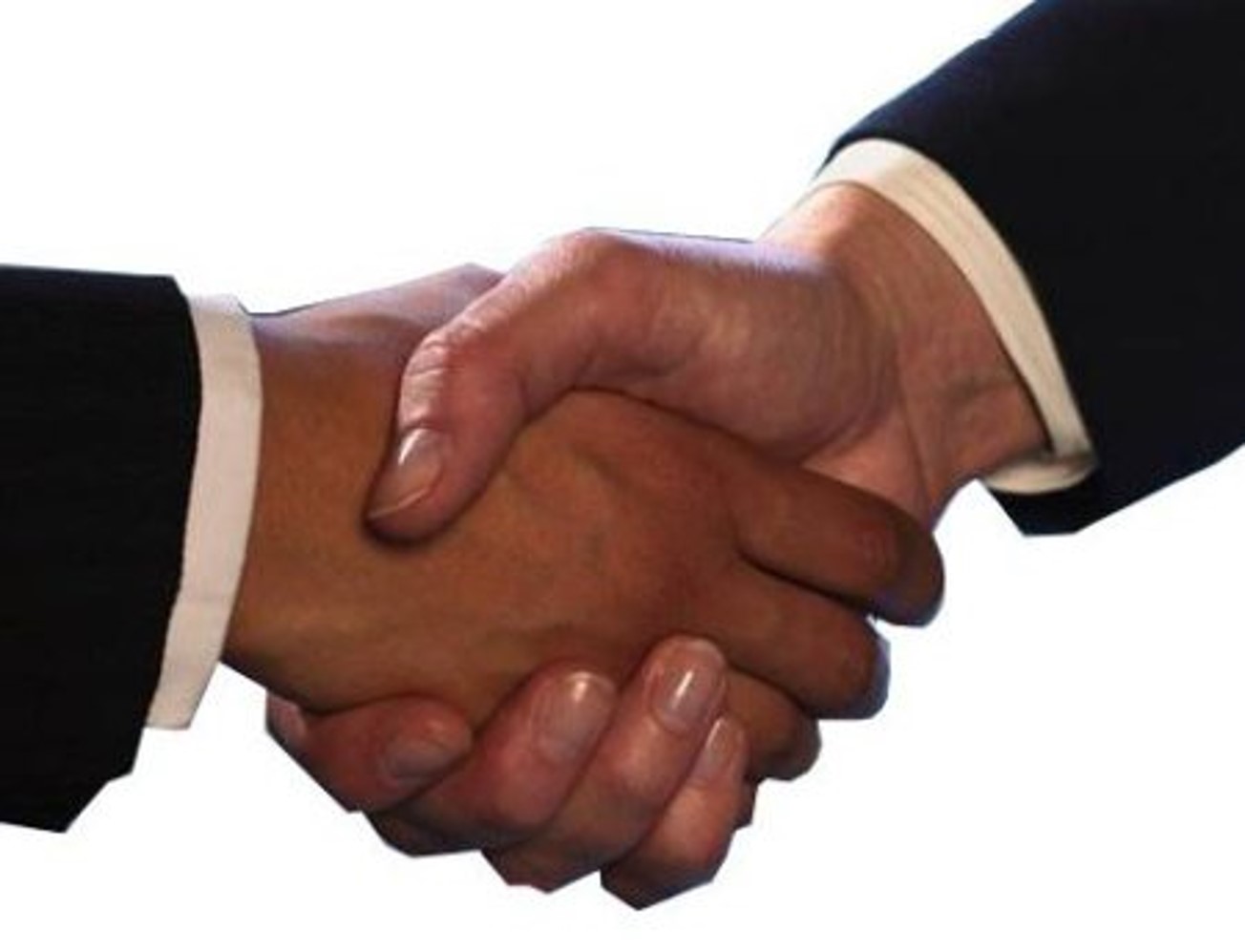 “Capturing the Dupe”
True friendship with the King is one of loyalty! (David could count on Hushai! Can Jesus count on you?)
The King's Friend
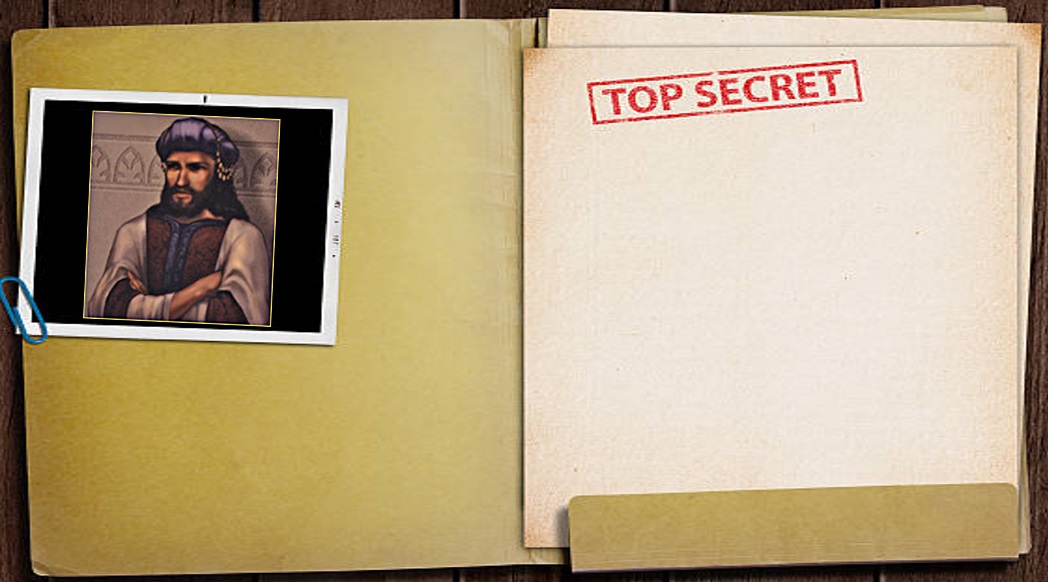 “The Influence Operation”
II Samuel 17:1-14
Ahithophel’s Great Counsel – II Samuel 17:1-4
Hushai’s Terrible Counsel – II Samuel 17:5-14
Absolom and the people loved Hushai’s advice!
Hushai the Archite, the King’s Friend
Influence Agent
The King's Friend
[Speaker Notes: “Mounting the Operation”
“Capturing the Dupe”
“The Influence Operation”
II Samuel 17:1-14: “The Influence Operation” (labeled as such by the CIA) 
Ahithophel’s Counsel – II Samuel 17:1-4:
His advice was militarily sound: chase them down while they are tired – don’t let them rest.
He would take 12,000 men against David who was weary and weak and they would strike at David alone, and bring back all the people to Absalom, who would be kept safe from harm during the fighting. 
One man’s life for the nation – Caiaphas said the same thing concerning Jesus (the Son of David) in John 11:48-53.
Ahithophel betrayed the Lord’s anointed as did Judas later in betraying Jesus.
Hushai’s Counsel – II Samuel 17:5-14:
He gives terrible advice but uses flattery in giving it. He played upon the vanity, arrogance, and insecurity of Absalom, and perhaps the fear he had for his father (Wise and cunning in knowing his opponent).
He reminded him of David’s valor in battle, and of his mighty men (legendary in their own time – II Samuel 23; I Chronicles 11), and that David wouldn’t sleep with the people.
David’s men are mighty but they are weary and discouraged, and by waiting, they would have time to be refreshed. 
He plays up Absalom’s role in the fighting – he would go into battle (lead the charge) and personally take out his enemies: Absalom would be the hero!
They would kill all of those loyal to David, not just take David alone.
The deception worked, for God worked through Hushai to answer David’s prayer against Ahithophel (II Samuel 15:31), “the Lord had determined to frustrate the good advice of Ahithophel in order to bring disaster on Absalom” (II Samuel 17:14).
Strategic Wisdom: Hushai’s advice to Absalom showcased not only his bravery but also his strategic wisdom. 
He proposed a plan that delayed Absalom’s pursuit of David, giving David time to escape and regroup. 
This demonstrates the importance of strategic thinking in critical situations.]
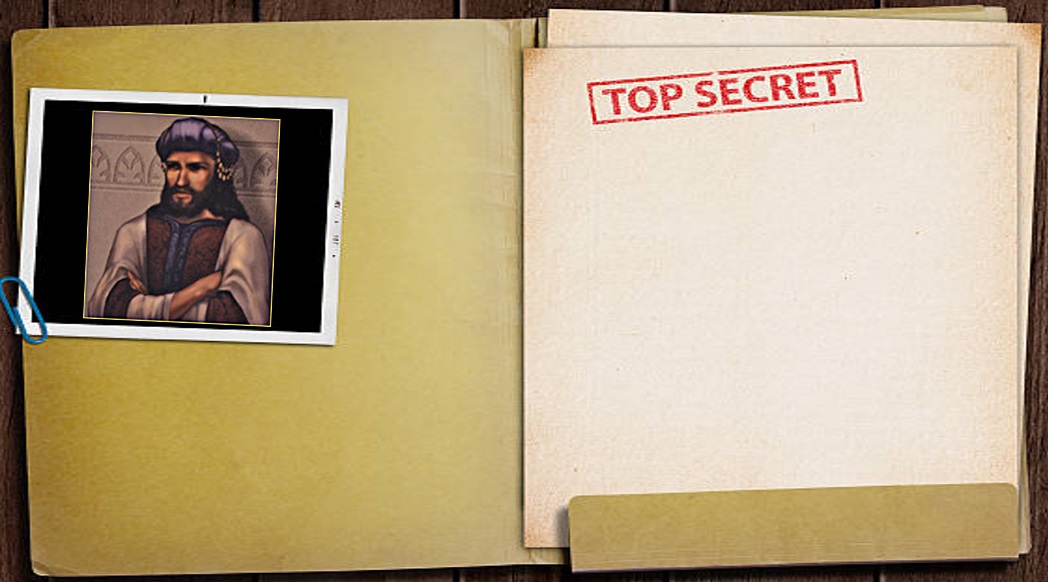 “The Influence Operation”
II Samuel 17:1-14
The deception worked, for God worked through Hushai to answer David’s prayer against Ahithophel (II Samuel 15:31), “the Lord had determined to frustrate the good advice of Ahithophel in order to bring disaster on Absalom” (II Samuel 17:14).
Strategic Wisdom: Hushai had bravery but also used strategic wisdom. 
His plan delayed Absalom’s pursuit of David, giving David time to escape and regroup. 
The importance of strategic thinking in critical situations.
Hushai the Archite, the King’s Friend
Influence Agent
The King's Friend
[Speaker Notes: “Mounting the Operation”
“Capturing the Dupe”
“The Influence Operation”
II Samuel 17:1-14: “The Influence Operation” (labeled as such by the CIA) 
Ahithophel’s Counsel – II Samuel 17:1-4:
His advice was militarily sound: chase them down while they are tired – don’t let them rest.
He would take 12,000 men against David who was weary and weak and they would strike at David alone, and bring back all the people to Absalom, who would be kept safe from harm during the fighting. 
One man’s life for the nation – Caiaphas said the same thing concerning Jesus (the Son of David) in John 11:48-53.
Ahithophel betrayed the Lord’s anointed as did Judas later in betraying Jesus.
Hushai’s Counsel – II Samuel 17:5-14:
He gives terrible advice but uses flattery in giving it. He played upon the vanity, arrogance, and insecurity of Absalom, and perhaps the fear he had for his father (Wise and cunning in knowing his opponent).
He reminded him of David’s valor in battle, and of his mighty men (legendary in their own time – II Samuel 23; I Chronicles 11), and that David wouldn’t sleep with the people.
David’s men are mighty but they are weary and discouraged, and by waiting, they would have time to be refreshed. 
He plays up Absalom’s role in the fighting – he would go into battle (lead the charge) and personally take out his enemies: Absalom would be the hero!
They would kill all of those loyal to David, not just take David alone.
The deception worked, for God worked through Hushai to answer David’s prayer against Ahithophel (II Samuel 15:31), “the Lord had determined to frustrate the good advice of Ahithophel in order to bring disaster on Absalom” (II Samuel 17:14).
Strategic Wisdom: Hushai’s advice to Absalom showcased not only his bravery but also his strategic wisdom. 
He proposed a plan that delayed Absalom’s pursuit of David, giving David time to escape and regroup. 
This demonstrates the importance of strategic thinking in critical situations.]
“The Influence Operation”
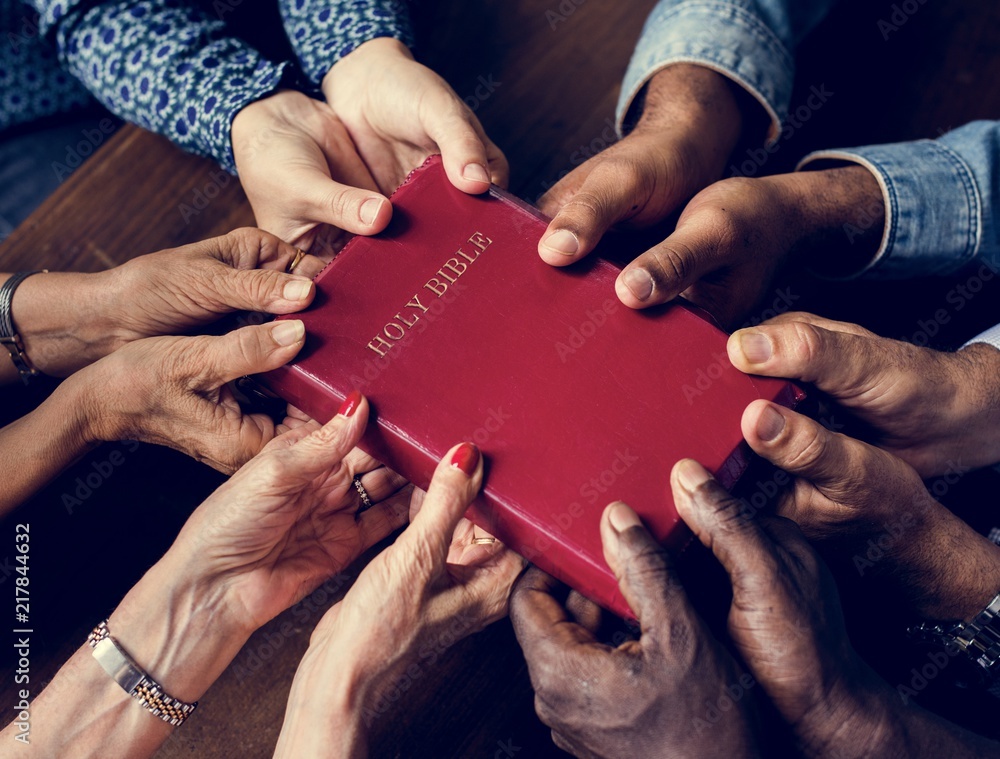 Application
Saints are to be wise, even cunning, in serving God. 
Matthew 10:16
True friendship is one based in wisdom and cunning for one another! (Having one another’s best interests at heart. 
Philippians 2:3-4 
By being a friend to one another, God may use you as the answer to someone’s prayer!
The King's Friend
[Speaker Notes: “Mounting the Operation”
“Capturing the Dupe”
“The Influence Operation”
II Samuel 17:1-14: “The Influence Operation” (labeled as such by the CIA) 
Ahithophel’s Counsel – II Samuel 17:1-4:
His advice was militarily sound: chase them down while they are tired – don’t let them rest.
He would take 12,000 men against David who was weary and weak and they would strike at David alone, and bring back all the people to Absalom, who would be kept safe from harm during the fighting. 
One man’s life for the nation – Caiaphas said the same thing concerning Jesus (the Son of David) in John 11:48-53.
Ahithophel betrayed the Lord’s anointed as did Judas later in betraying Jesus.
Hushai’s Counsel – II Samuel 17:5-14:
He gives terrible advice but uses flattery in giving it. He played upon the vanity, arrogance, and insecurity of Absalom, and perhaps the fear he had for his father (Wise and cunning in knowing his opponent).
He reminded him of David’s valor in battle, and of his mighty men (legendary in their own time – II Samuel 23; I Chronicles 11), and that David wouldn’t sleep with the people.
David’s men are mighty but they are weary and discouraged, and by waiting, they would have time to be refreshed. 
He plays up Absalom’s role in the fighting – he would go into battle (lead the charge) and personally take out his enemies: Absalom would be the hero!
They would kill all of those loyal to David, not just take David alone.
The deception worked, for God worked through Hushai to answer David’s prayer against Ahithophel (II Samuel 15:31), “the Lord had determined to frustrate the good advice of Ahithophel in order to bring disaster on Absalom” (II Samuel 17:14).
Strategic Wisdom: Hushai’s advice to Absalom showcased not only his bravery but also his strategic wisdom. 
He proposed a plan that delayed Absalom’s pursuit of David, giving David time to escape and regroup. 
This demonstrates the importance of strategic thinking in critical situations.
Application: Saints are to be wise, even cunning, in serving God – Matthew 10:16 (NKJV) 
“Behold, I send you out as sheep in the midst of wolves. Therefore be wise as serpents and harmless as doves.”
True friendship is one based in wisdom and cunning for one another! (Having one another’s best interests at heart.
Philippians 2:3-4: By being a friend to one another, God may use you as the answer to someone’s prayer!]
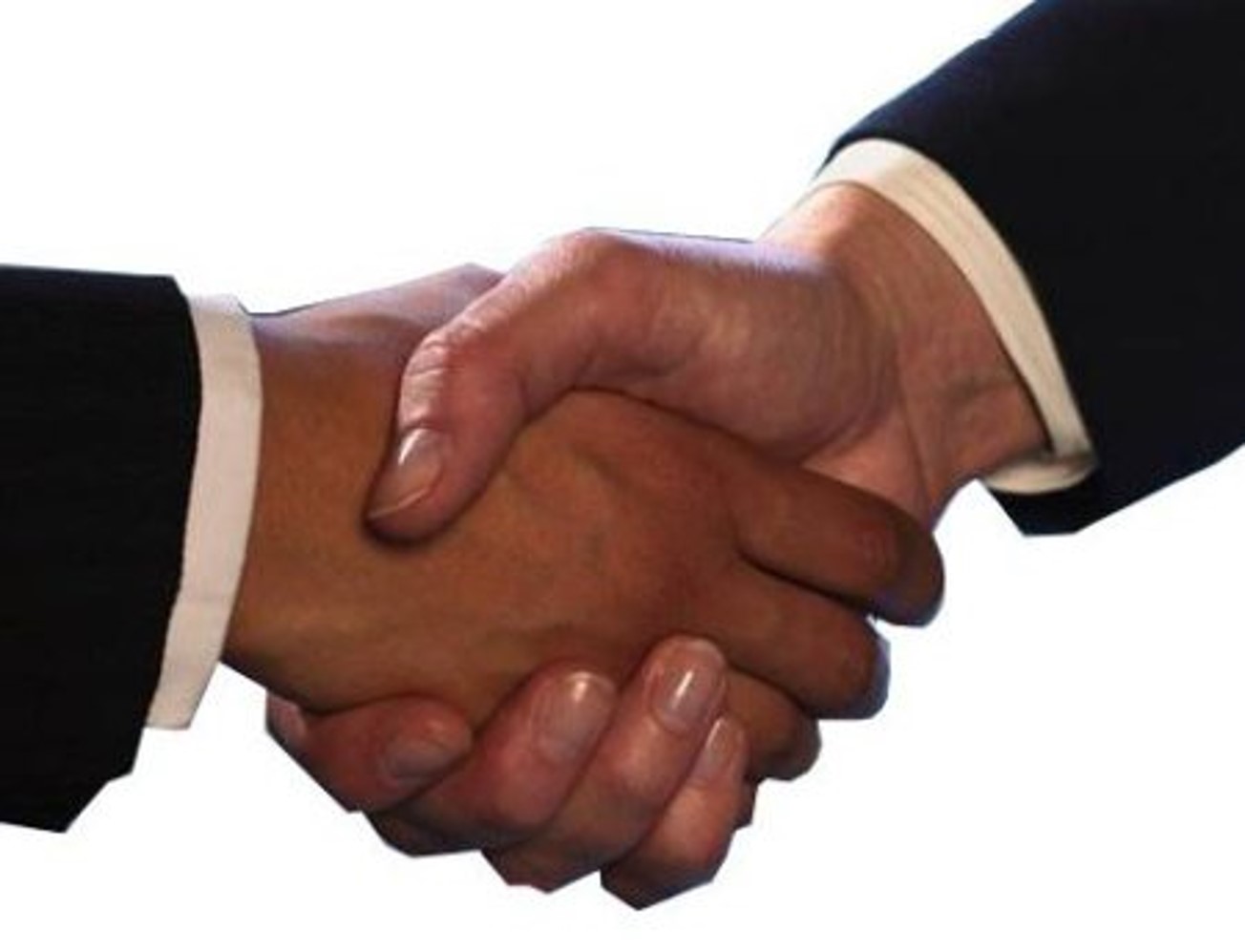 “The Influence Operation”
When you act as a friend to others, it may be God is answering their prayer through you!
The King's Friend
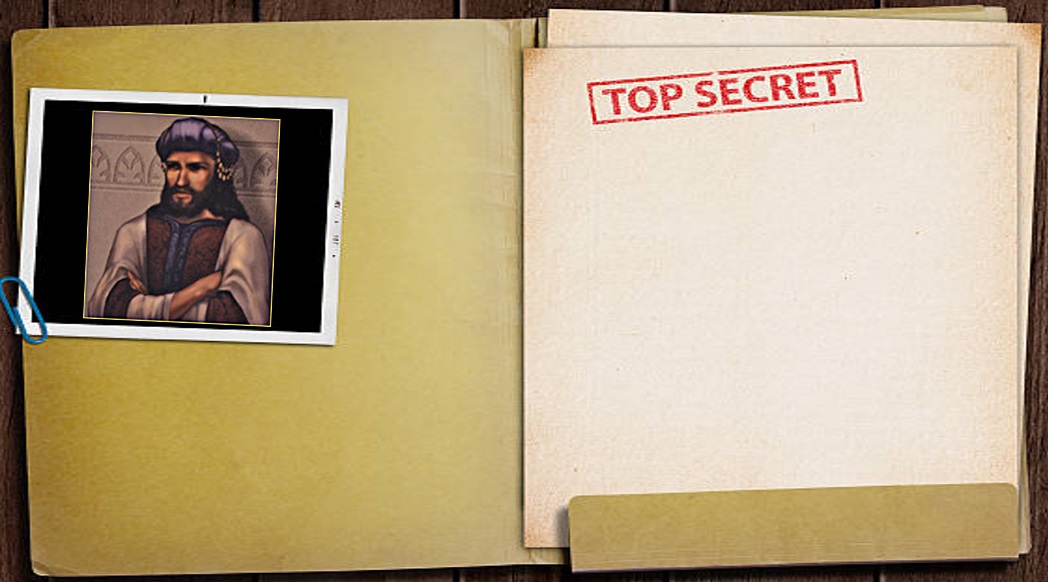 “The Espionage Action”
II Samuel 17:15-22
“Cloak and Dagger” Mission
Hushai utilized David’s network of spies through the sons of Zadok and Abiathar the priests (II Samuel 15:24-29), Jonathan and Ahimaaz.
David was blessed in that he had a few people who were willing to take a chance to help him in his time of need. 
Hushai, Zadok, Abiathar, their two sons Jonathan and Ahimaaz, an unknown girl who took a message (17:17), and an unnamed woman who hid Jonathan and Ahimaaz, all worked to help David!
Hushai the Archite, the King’s Friend
Influence Agent
The King's Friend
[Speaker Notes: “Mounting the Operation”
“Capturing the Dupe”
“The Influence Operation”
“The Espionage Action”
II Samuel 17:15-22: “The Espionage Action” (labeled as such by the CIA)
Hushai was heroic in that he laid his life on the line for his friend – One slip and Hushai would have been a dead man!
The “Cloak and Dagger” part of the mission: Once the deception worked, the info still needed to get to David – and here we see the secret mission unfold, complete with secret messages, lies, and spies!
Hushai utilized David’s network of spies through the sons of Zadok and Abiathar the priests (II Samuel 15:24-29), Jonathan and Ahimaaz.
David was blessed in that he had a few people who were willing to take a chance to help him in his time of need. He had Hushai, Zadok, Abiathar, their two sons Jonathan and Ahimaaz, an unknown girl who took a message (17:17), and an unnamed woman who hid Jonathan and Ahimaaz as they carried a message to David and lied to Absalom’s men to save them (17:18-21).
All of the deception adds to the intensity of the account, and reminds us that sin causes strife and danger even in the lives of the righteous.
Loyalty and Sacrifice: Hushai’s actions reflect deep loyalty to King David. 
Despite the risk to his own life, he chose to infiltrate Absalom’s council and act as a double agent. 
His willingness to sacrifice his safety for the sake of David’s kingdom underscores the value of loyalty and self-sacrifice.]
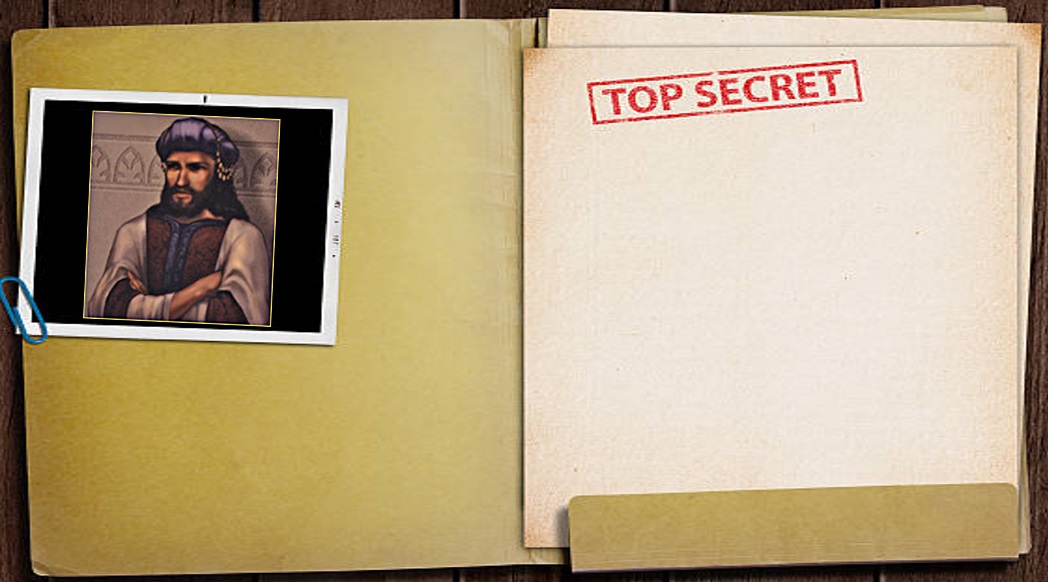 “The Espionage Action”
II Samuel 17:15-22
All of the deception adds to the intensity of the account -- reminds us that sin causes strife and danger in the lives of the righteous.
Loyalty and Sacrifice: 
Despite the risk to his own life, he chose to infiltrate Absalom’s council and act as a double agent. 
His willingness to sacrifice his safety for  David’s kingdom underscores the value of loyalty and self-sacrifice!
Hushai the Archite, the King’s Friend
Influence Agent
The King's Friend
[Speaker Notes: “Mounting the Operation”
“Capturing the Dupe”
“The Influence Operation”
“The Espionage Action”
II Samuel 17:15-22: “The Espionage Action” (labeled as such by the CIA)
Hushai was heroic in that he laid his life on the line for his friend – One slip and Hushai would have been a dead man!
The “Cloak and Dagger” part of the mission: Once the deception worked, the info still needed to get to David – and here we see the secret mission unfold, complete with secret messages, lies, and spies!
Hushai utilized David’s network of spies through the sons of Zadok and Abiathar the priests (II Samuel 15:24-29), Jonathan and Ahimaaz.
David was blessed in that he had a few people who were willing to take a chance to help him in his time of need. He had Hushai, Zadok, Abiathar, their two sons Jonathan and Ahimaaz, an unknown girl who took a message (17:17), and an unnamed woman who hid Jonathan and Ahimaaz as they carried a message to David and lied to Absalom’s men to save them (17:18-21).
All of the deception adds to the intensity of the account, and reminds us that sin causes strife and danger even in the lives of the righteous.
Loyalty and Sacrifice: Hushai’s actions reflect deep loyalty to King David. 
Despite the risk to his own life, he chose to infiltrate Absalom’s council and act as a double agent. 
His willingness to sacrifice his safety for the sake of David’s kingdom underscores the value of loyalty and self-sacrifice.]
“The Espionage Action”
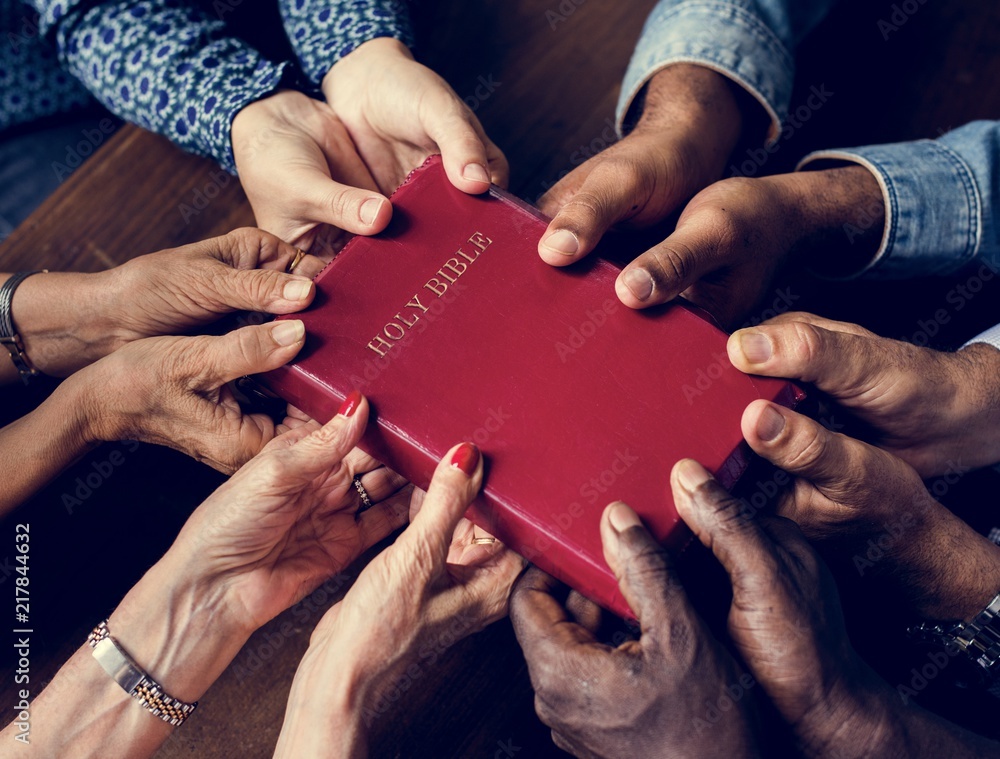 Application
Saints need to be honest and speak the truth in love (Ephesians 4:15, 25).  
Saints are to be loyal and true to the King and be willing to sacrifice.
Revelation 2:10: Smyrna
Revelation 2:13: Pergamum
Saints are required to remain loyal to Christ and be willing to sacrifice, if necessary, as Antipas did and the saints at Smyrna were to do!
The King's Friend
[Speaker Notes: “Mounting the Operation”
“Capturing the Dupe”
“The Influence Operation”
“The Espionage Action”
II Samuel 17:15-22: “The Espionage Action” (labeled as such by the CIA)
Hushai was heroic in that he laid his life on the line for his friend – One slip and Hushai would have been a dead man!
The “Cloak and Dagger” part of the mission: Once the deception worked, the info still needed to get to David – and here we see the secret mission unfold, complete with secret messages, lies, and spies!
Hushai utilized David’s network of spies through the sons of Zadok and Abiathar the priests (II Samuel 15:24-29), Jonathan and Ahimaaz.
David was blessed in that he had a few people who were willing to take a chance to help him in his time of need. He had Hushai, Zadok, Abiathar, their two sons Jonathan and Ahimaaz, an unknown girl who took a message (17:17), and an unnamed woman who hid Jonathan and Ahimaaz as they carried a message to David and lied to Absalom’s men to save them (17:18-21).
All of the deception adds to the intensity of the account, and reminds us that sin causes strife and danger even in the lives of the righteous.
Loyalty and Sacrifice: Hushai’s actions reflect deep loyalty to King David. 
Despite the risk to his own life, he chose to infiltrate Absalom’s council and act as a double agent. 
His willingness to sacrifice his safety for the sake of David’s kingdom underscores the value of loyalty and self-sacrifice.
Application: Saints need to be honest and speak the truth in love (Ephesians 4:15, 25). 
Though these individuals are not condoned or condemned in Scripture, their sins are in other places, but God worked it all out for David’s good (Rom. 8:28). 
Saints are to be loyal and true to the King and be willing to sacrifice.
Revelation 2:10: To the church at Smyrna, Jesus said, “Do not fear what you are about to suffer. Behold, the devil is about to cast some of you into prison, so that you will be tested, and you will have tribulation for ten days. Be faithful until death, and I will give you the crown of life.”
Revelation 2:13: To the church at Pergamum, Jesus said, “I know where you dwell, where Satan's throne is; and you hold fast My name, and did not deny My faith even in the days of Antipas, My witness, My faithful one, who was killed among you, where Satan dwells.”
Saints are required to remain loyal to Christ and be willing to sacrifice, if necessary, as Antipas did and the saints at Smyrna were to do!]
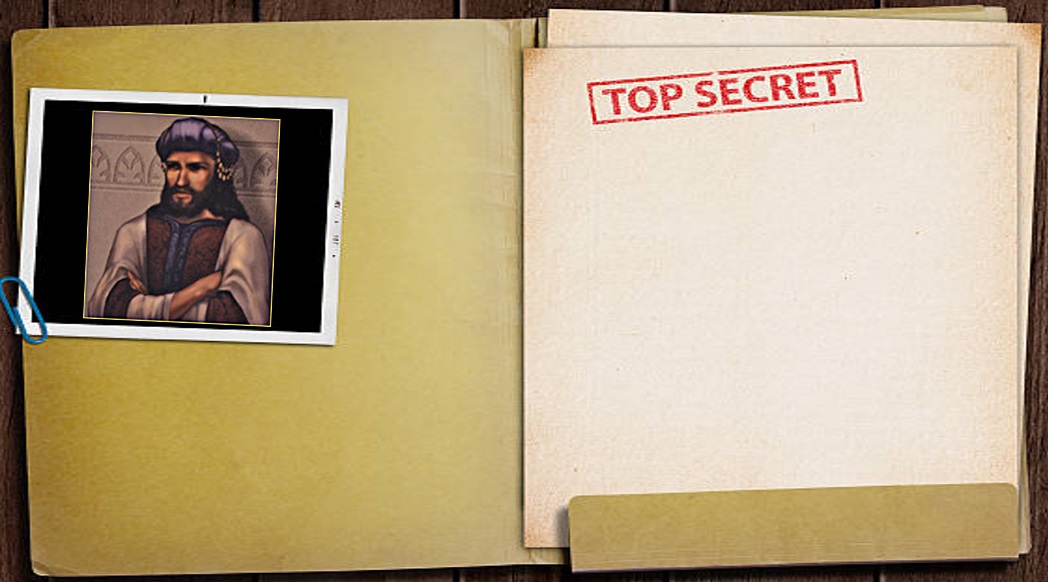 “The Espionage Action”
II Samuel 17:23
When Ahithophel saw his counsel was not heeded, he hanged himself.
One of 5 recorded suicides in the Scriptures: King Saul and his unnamed armor-bearer [I Samuel 31:4-5]; Zimri [I Kings 16:18]; Ahithophel & Judas   [II Samuel 17:23; Matthew 27:5]).
Hushai the Archite, the King’s Friend
Influence Agent
The King's Friend
[Speaker Notes: “Mounting the Operation”
“Capturing the Dupe”
“The Influence Operation”
“The Espionage Action”
II Samuel 17:15-22: “The Espionage Action” (labeled as such by the CIA)
Hushai was heroic in that he laid his life on the line for his friend – One slip and Hushai would have been a dead man!
The “Cloak and Dagger” part of the mission: Once the deception worked, the info still needed to get to David – and here we see the secret mission unfold, complete with secret messages, lies, and spies!
Hushai utilized David’s network of spies through the sons of Zadok and Abiathar the priests (II Samuel 15:24-29), Jonathan and Ahimaaz.
David was blessed in that he had a few people who were willing to take a chance to help him in his time of need. He had Hushai, Zadok, Abiathar, their two sons Jonathan and Ahimaaz, an unknown girl who took a message (17:17), and an unnamed woman who hid Jonathan and Ahimaaz as they carried a message to David and lied to Absalom’s men to save them (17:18-21).
All of the deception adds to the intensity of the account, and reminds us that sin causes strife and danger even in the lives of the righteous.
Loyalty and Sacrifice: Hushai’s actions reflect deep loyalty to King David. 
Despite the risk to his own life, he chose to infiltrate Absalom’s council and act as a double agent. 
His willingness to sacrifice his safety for the sake of David’s kingdom underscores the value of loyalty and self-sacrifice.
Application: Saints need to be honest and speak the truth in love (Ephesians 4:15, 25). 
Though these individuals are not condoned or condemned in Scripture, their sins are in other places, but God worked it all out for David’s good (Rom. 8:28). 
Saints are to be loyal and true to the King and be willing to sacrifice.
Revelation 2:10: To the church at Smyrna, Jesus said, “Do not fear what you are about to suffer. Behold, the devil is about to cast some of you into prison, so that you will be tested, and you will have tribulation for ten days. Be faithful until death, and I will give you the crown of life.”
Revelation 2:13: To the church at Pergamum, Jesus said, “I know where you dwell, where Satan's throne is; and you hold fast My name, and did not deny My faith even in the days of Antipas, My witness, My faithful one, who was killed among you, where Satan dwells.”
Saints are required to remain loyal to Christ and be willing to sacrifice, if necessary, as Antipas did and the saints at Smyrna were to do! 
II Samuel 17:23: When Ahithophel saw his counsel was not heeded, he hanged himself!
One of 5 recorded suicides in the Scriptures (King Saul and his unnamed armor-bearer [I Samuel 31:4-5]; Zimri [I Kings 16:18: brought down a house upon himself]; Ahithophel & Judas [II Samuel 17:23; Mt. 27:5]). Some count Samson but his death was an act of war [Judges 16:30], making it 5 suicides!
Ahithophel’s suicide reminds of us of Judas, who also committed suicide after betraying the Son of God, who was also the Son of David, both anointed by God! (NKJ: He “hanged himself” – II Samuel 17:23)
They both were trusted friends who betrayed their friend (II Samuel 15:31; Matthew 26:14–16).
They both sided with the enemy to plot their king’s death (II Samuel 17:1–4; Luke 22:2–6).
They both hanged themselves once the betrayal was complete (II Samuel 17:23; Matthew 27:5).
With his great wisdom, Ahithophel knew Absalom was doomed to failure and didn’t want to be around to see it or face the consequences!]
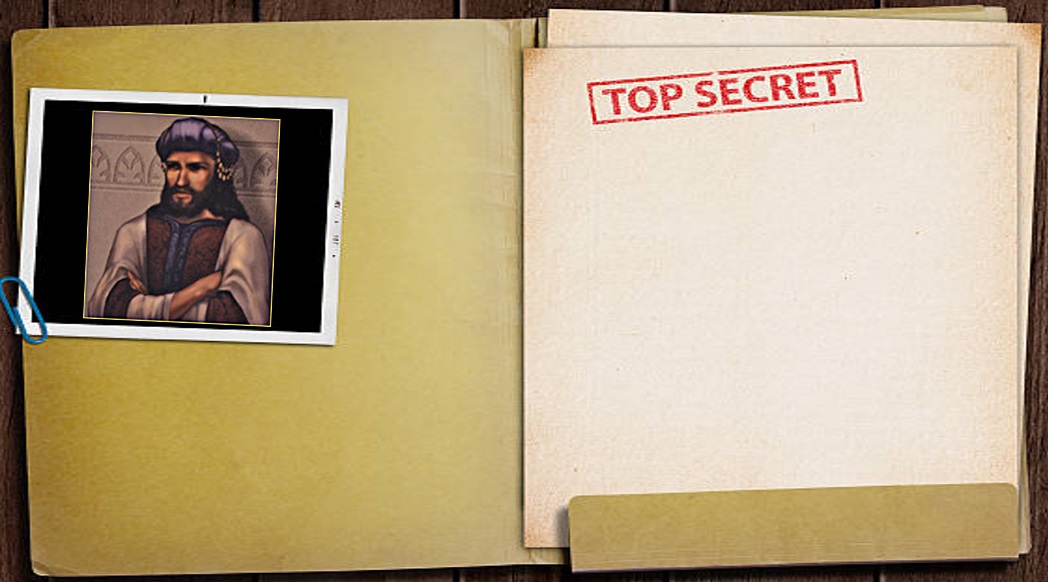 “The Espionage Action”
II Samuel 17:23
Ahithophel’s suicide is like Judas’:
Both were trusted friends who betrayed their friend (II Samuel 15:31; Matthew 26:14–16).
Both sided with the enemy to plot their king’s death (II Samuel 17:1–4; Luke 22:2–6).
Both hanged themselves once the betrayal was complete (II Samuel 17:23; Matthew 27:5).
In all his wisdom, Ahithophel knew Absalom was doomed to failure and didn’t want to see the consequences!
Hushai the Archite, the King’s Friend
Influence Agent
The King's Friend
[Speaker Notes: “Mounting the Operation”
“Capturing the Dupe”
“The Influence Operation”
“The Espionage Action”
II Samuel 17:15-22: “The Espionage Action” (labeled as such by the CIA)
Hushai was heroic in that he laid his life on the line for his friend – One slip and Hushai would have been a dead man!
The “Cloak and Dagger” part of the mission: Once the deception worked, the info still needed to get to David – and here we see the secret mission unfold, complete with secret messages, lies, and spies!
Hushai utilized David’s network of spies through the sons of Zadok and Abiathar the priests (II Samuel 15:24-29), Jonathan and Ahimaaz.
David was blessed in that he had a few people who were willing to take a chance to help him in his time of need. He had Hushai, Zadok, Abiathar, their two sons Jonathan and Ahimaaz, an unknown girl who took a message (17:17), and an unnamed woman who hid Jonathan and Ahimaaz as they carried a message to David and lied to Absalom’s men to save them (17:18-21).
All of the deception adds to the intensity of the account, and reminds us that sin causes strife and danger even in the lives of the righteous.
Loyalty and Sacrifice: Hushai’s actions reflect deep loyalty to King David. 
Despite the risk to his own life, he chose to infiltrate Absalom’s council and act as a double agent. 
His willingness to sacrifice his safety for the sake of David’s kingdom underscores the value of loyalty and self-sacrifice.
Application: Saints need to be honest and speak the truth in love (Ephesians 4:15, 25). 
Though these individuals are not condoned or condemned in Scripture, their sins are in other places, but God worked it all out for David’s good (Rom. 8:28). 
Saints are to be loyal and true to the King and be willing to sacrifice.
Revelation 2:10: To the church at Smyrna, Jesus said, “Do not fear what you are about to suffer. Behold, the devil is about to cast some of you into prison, so that you will be tested, and you will have tribulation for ten days. Be faithful until death, and I will give you the crown of life.”
Revelation 2:13: To the church at Pergamum, Jesus said, “I know where you dwell, where Satan's throne is; and you hold fast My name, and did not deny My faith even in the days of Antipas, My witness, My faithful one, who was killed among you, where Satan dwells.”
Saints are required to remain loyal to Christ and be willing to sacrifice, if necessary, as Antipas did and the saints at Smyrna were to do! 
II Samuel 17:23: When Ahithophel saw his counsel was not heeded, he hanged himself!
One of 5 recorded suicides in the Scriptures (King Saul and his unnamed armor-bearer [I Samuel 31:4-5]; Zimri [I Kings 16:18: brought down a house upon himself]; Ahithophel & Judas [II Samuel 17:23; Mt. 27:5]). Some count Samson but his death was an act of war [Judges 16:30], making it 5 suicides!
Ahithophel’s suicide reminds of us of Judas, who also committed suicide after betraying the Son of God, who was also the Son of David, both anointed by God! (NKJ: He “hanged himself” – II Samuel 17:23)
They both were trusted friends who betrayed their friend (II Samuel 15:31; Matthew 26:14–16).
They both sided with the enemy to plot their king’s death (II Samuel 17:1–4; Luke 22:2–6).
They both hanged themselves once the betrayal was complete (II Samuel 17:23; Matthew 27:5).
With his great wisdom, Ahithophel knew Absalom was doomed to failure and didn’t want to be around to see it or face the consequences!]
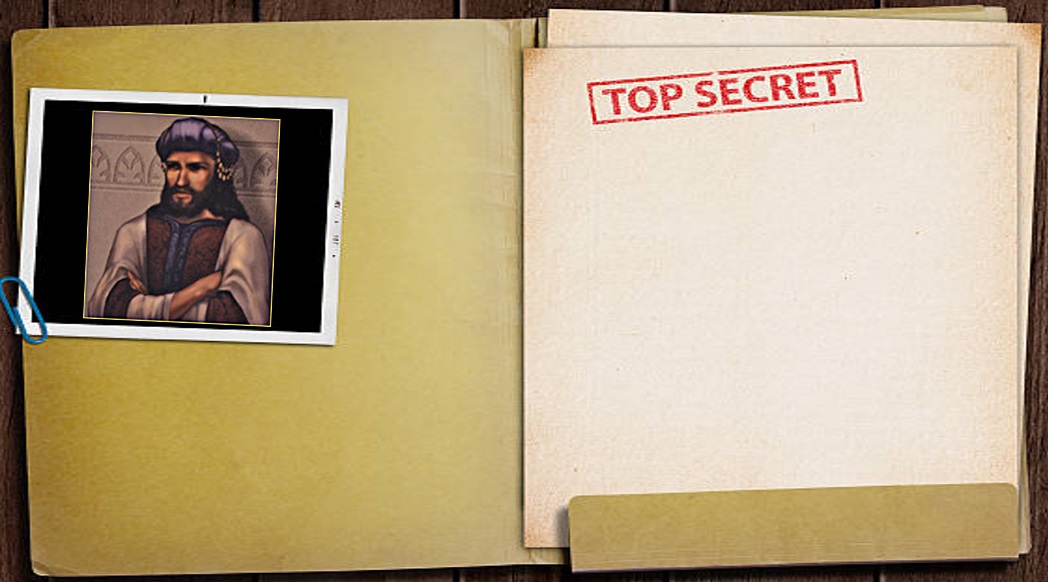 “The Espionage Action”
II Samuel 17:27-29
King David and his men were refreshed by “gifts” given to them
Hushai’s counsel gave David time; and Ammonites and Gileadites (Tribe of Manasseh) came to David in the wilderness with gifts of food.
This meant a lot to David: On his deathbed, David remembered Barzillai's kindness and reminded Solomon to care for his children (I Kings 2:7).
Hushai the Archite, the King’s Friend
Influence Agent
The King's Friend
[Speaker Notes: “Mounting the Operation”
“Capturing the Dupe”
“The Influence Operation”
“The Espionage Action”
II Samuel 17:15-22: “The Espionage Action” (labeled as such by the CIA)
Hushai was heroic in that he laid his life on the line for his friend – One slip and Hushai would have been a dead man!
The “Cloak and Dagger” part of the mission: Once the deception worked, the info still needed to get to David – and here we see the secret mission unfold, complete with secret messages, lies, and spies!
Hushai utilized David’s network of spies through the sons of Zadok and Abiathar the priests (II Samuel 15:24-29), Jonathan and Ahimaaz.
David was blessed in that he had a few people who were willing to take a chance to help him in his time of need. He had Hushai, Zadok, Abiathar, their two sons Jonathan and Ahimaaz, an unknown girl who took a message (17:17), and an unnamed woman who hid Jonathan and Ahimaaz as they carried a message to David and lied to Absalom’s men to save them (17:18-21).
All of the deception adds to the intensity of the account, and reminds us that sin causes strife and danger even in the lives of the righteous.
Loyalty and Sacrifice: Hushai’s actions reflect deep loyalty to King David. 
Despite the risk to his own life, he chose to infiltrate Absalom’s council and act as a double agent. 
His willingness to sacrifice his safety for the sake of David’s kingdom underscores the value of loyalty and self-sacrifice.
Application: Saints need to be honest and speak the truth in love (Ephesians 4:15, 25). 
Though these individuals are not condoned or condemned in Scripture, their sins are in other places, but God worked it all out for David’s good (Rom. 8:28). 
Saints are to be loyal and true to the King and be willing to sacrifice.
Revelation 2:10: To the church at Smyrna, Jesus said, “Do not fear what you are about to suffer. Behold, the devil is about to cast some of you into prison, so that you will be tested, and you will have tribulation for ten days. Be faithful until death, and I will give you the crown of life.”
Revelation 2:13: To the church at Pergamum, Jesus said, “I know where you dwell, where Satan's throne is; and you hold fast My name, and did not deny My faith even in the days of Antipas, My witness, My faithful one, who was killed among you, where Satan dwells.”
Saints are required to remain loyal to Christ and be willing to sacrifice, if necessary, as Antipas did and the saints at Smyrna were to do! 
II Samuel 17:23: When Ahithophel saw his counsel was not heeded, he hanged himself!
One of 5 recorded suicides in the Scriptures (King Saul and his unnamed armor-bearer [I Samuel 31:4-5]; Zimri [I Kings 16:18: brought down a house upon himself]; Ahithophel & Judas [II Samuel 17:23; Mt. 27:5]). Some count Samson but his death was an act of war [Judges 16:30], making it 5 suicides!
Ahithophel’s suicide reminds of us of Judas, who also committed suicide after betraying the Son of God, who was also the Son of David, both anointed by God! (NKJ: He “hanged himself” – II Samuel 17:23)
They both were trusted friends who betrayed their friend (II Samuel 15:31; Matthew 26:14–16).
They both sided with the enemy to plot their king’s death (II Samuel 17:1–4; Luke 22:2–6).
They both hanged themselves once the betrayal was complete (II Samuel 17:23; Matthew 27:5).
With his great wisdom, Ahithophel knew Absalom was doomed to failure and didn’t want to be around to see it or face the consequences!
King David and his men were refreshed by “gifts” given to them – II Samuel 17:27-29
Hushai’s counsel gave David time; and Ammonites and Gileadites (Tribe of Manasseh) came to David in the wilderness with gifts of food.
They said, “The people are hungry and weary and thirsty in the wilderness.”
This meant a lot to David: On his deathbed, David remembered Barzillai's kindness and reminded Solomon to care for his children (I Kings 2:7).]
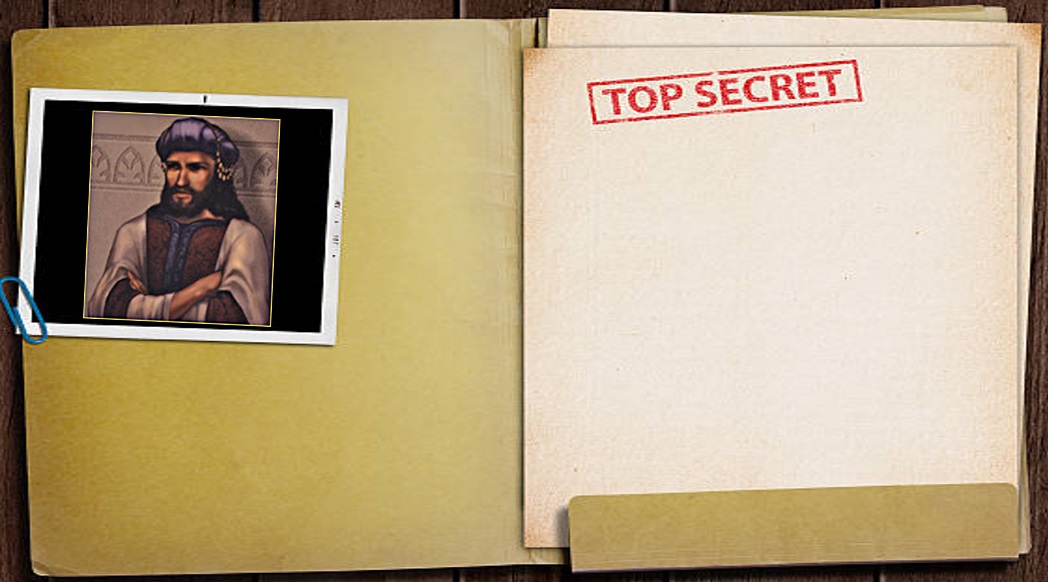 “The Espionage Action”
II Samuel 18
King David’s victory over Absalom’s rebellion (CIA’s “The Payoff”)
God answered David’s prayer and saved him through his friend, Hushai, a secret agent who was loyal, wise, & trustworthy to David.
David and his men being allowed time to be refreshed and rested was Absalom’s undoing.
Divine Providence
God can work through individuals to fulfill His divine will (II Samuel 17:14).
Hushai the Archite, the King’s Friend
Influence Agent
The King's Friend
[Speaker Notes: “Mounting the Operation”
“Capturing the Dupe”
“The Influence Operation”
“The Espionage Action”
II Samuel 17:15-22: “The Espionage Action” (labeled as such by the CIA)
Hushai was heroic in that he laid his life on the line for his friend – One slip and Hushai would have been a dead man!
The “Cloak and Dagger” part of the mission: Once the deception worked, the info still needed to get to David – and here we see the secret mission unfold, complete with secret messages, lies, and spies!
Hushai utilized David’s network of spies through the sons of Zadok and Abiathar the priests (II Samuel 15:24-29), Jonathan and Ahimaaz.
David was blessed in that he had a few people who were willing to take a chance to help him in his time of need. He had Hushai, Zadok, Abiathar, their two sons Jonathan and Ahimaaz, an unknown girl who took a message (17:17), and an unnamed woman who hid Jonathan and Ahimaaz as they carried a message to David and lied to Absalom’s men to save them (17:18-21).
All of the deception adds to the intensity of the account, and reminds us that sin causes strife and danger even in the lives of the righteous.
Loyalty and Sacrifice: Hushai’s actions reflect deep loyalty to King David. 
Despite the risk to his own life, he chose to infiltrate Absalom’s council and act as a double agent. 
His willingness to sacrifice his safety for the sake of David’s kingdom underscores the value of loyalty and self-sacrifice.
Application: Saints need to be honest and speak the truth in love (Ephesians 4:15, 25). 
Though these individuals are not condoned or condemned in Scripture, their sins are in other places, but God worked it all out for David’s good (Rom. 8:28). 
Saints are to be loyal and true to the King and be willing to sacrifice.
Revelation 2:10: To the church at Smyrna, Jesus said, “Do not fear what you are about to suffer. Behold, the devil is about to cast some of you into prison, so that you will be tested, and you will have tribulation for ten days. Be faithful until death, and I will give you the crown of life.”
Revelation 2:13: To the church at Pergamum, Jesus said, “I know where you dwell, where Satan's throne is; and you hold fast My name, and did not deny My faith even in the days of Antipas, My witness, My faithful one, who was killed among you, where Satan dwells.”
Saints are required to remain loyal to Christ and be willing to sacrifice, if necessary, as Antipas did and the saints at Smyrna were to do! 
II Samuel 17:23: When Ahithophel saw his counsel was not heeded, he hanged himself!
One of 5 recorded suicides in the Scriptures (King Saul and his unnamed armor-bearer [I Samuel 31:4-5]; Zimri [I Kings 16:18: brought down a house upon himself]; Ahithophel & Judas [II Samuel 17:23; Mt. 27:5]). Some count Samson but his death was an act of war [Judges 16:30], making it 5 suicides!
Ahithophel’s suicide reminds of us of Judas, who also committed suicide after betraying the Son of God, who was also the Son of David, both anointed by God! (NKJ: He “hanged himself” – II Samuel 17:23)
They both were trusted friends who betrayed their friend (II Samuel 15:31; Matthew 26:14–16).
They both sided with the enemy to plot their king’s death (II Samuel 17:1–4; Luke 22:2–6).
They both hanged themselves once the betrayal was complete (II Samuel 17:23; Matthew 27:5).
With his great wisdom, Ahithophel knew Absalom was doomed to failure and didn’t want to be around to see it or face the consequences!
King David and his men were refreshed by “gifts” given to them – II Samuel 17:27-29
Hushai’s counsel gave David time; and Ammonites and Gileadites (Tribe of Manasseh) came to David in the wilderness with gifts of food.
They said, “The people are hungry and weary and thirsty in the wilderness.”
This meant a lot to David: On his deathbed, David remembered Barzillai's kindness and reminded Solomon to care for his children (I Kings 2:7).
II Samuel 18: King David’s victory over Absalom’s rebellion (CIA: “The Pay Off”)
God answered David’s prayer and saved him through his friend, Hushai, a secret agent who was loyal, wise, and trustworthy to David.
David and his men being allowed time to be refreshed and rested was Absalom’s undoing!
Divine Providence: The narrative illustrates the concept of divine providence, where God’s hand is seen in the unfolding events. 
The Scripture notes that the Lord had purposed to thwart the good counsel of Ahithophel through Hushai’s advice, which ultimately led to Absalom’s downfall (II Samuel 17:14). 
This confirms that God can work through individuals to fulfill His divine will.]
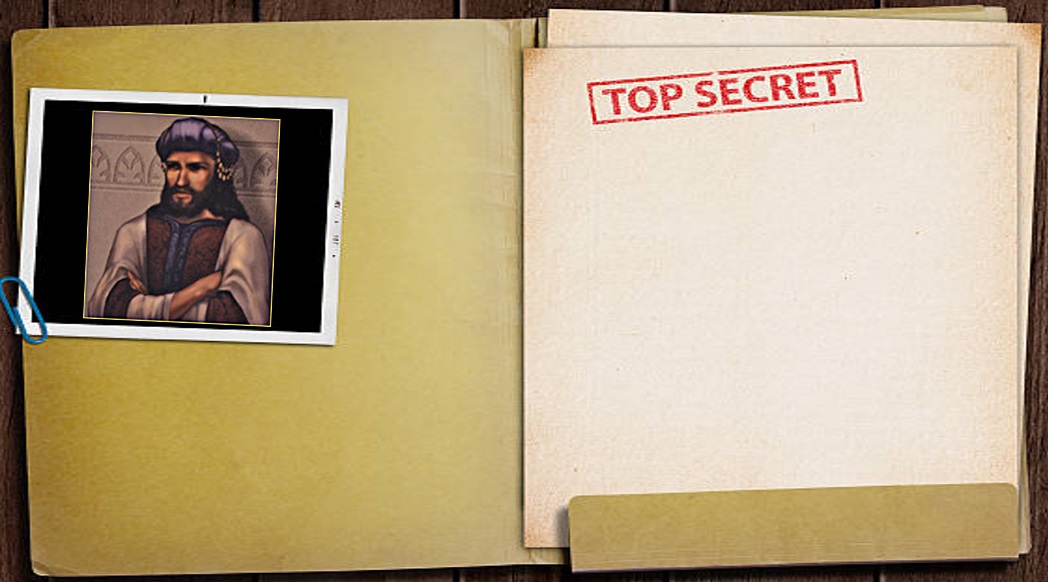 “The Espionage Action”
I Chronicles 27:33
Hushai the Archite was the king’s friend.
What did Hushai do?
He chose the Lord’s anointed over the usurper and put his life on the line for his friend!
Hushai the Archite, the King’s Friend
Influence Agent
The King's Friend
[Speaker Notes: “Mounting the Operation”
“Capturing the Dupe”
“The Influence Operation”
“The Espionage Action”
II Samuel 17:15-22: “The Espionage Action” (labeled as such by the CIA)
Hushai was heroic in that he laid his life on the line for his friend – One slip and Hushai would have been a dead man!
The “Cloak and Dagger” part of the mission: Once the deception worked, the info still needed to get to David – and here we see the secret mission unfold, complete with secret messages, lies, and spies!
Hushai utilized David’s network of spies through the sons of Zadok and Abiathar the priests (II Samuel 15:24-29), Jonathan and Ahimaaz.
David was blessed in that he had a few people who were willing to take a chance to help him in his time of need. He had Hushai, Zadok, Abiathar, their two sons Jonathan and Ahimaaz, an unknown girl who took a message (17:17), and an unnamed woman who hid Jonathan and Ahimaaz as they carried a message to David and lied to Absalom’s men to save them (17:18-21).
All of the deception adds to the intensity of the account, and reminds us that sin causes strife and danger even in the lives of the righteous.
Loyalty and Sacrifice: Hushai’s actions reflect deep loyalty to King David. 
Despite the risk to his own life, he chose to infiltrate Absalom’s council and act as a double agent. 
His willingness to sacrifice his safety for the sake of David’s kingdom underscores the value of loyalty and self-sacrifice.
Application: Saints need to be honest and speak the truth in love (Ephesians 4:15, 25). 
Though these individuals are not condoned or condemned in Scripture, their sins are in other places, but God worked it all out for David’s good (Rom. 8:28). 
Saints are to be loyal and true to the King and be willing to sacrifice.
Revelation 2:10: To the church at Smyrna, Jesus said, “Do not fear what you are about to suffer. Behold, the devil is about to cast some of you into prison, so that you will be tested, and you will have tribulation for ten days. Be faithful until death, and I will give you the crown of life.”
Revelation 2:13: To the church at Pergamum, Jesus said, “I know where you dwell, where Satan's throne is; and you hold fast My name, and did not deny My faith even in the days of Antipas, My witness, My faithful one, who was killed among you, where Satan dwells.”
Saints are required to remain loyal to Christ and be willing to sacrifice, if necessary, as Antipas did and the saints at Smyrna were to do! 
II Samuel 17:23: When Ahithophel saw his counsel was not heeded, he hanged himself!
One of 5 recorded suicides in the Scriptures (King Saul and his unnamed armor-bearer [I Samuel 31:4-5]; Zimri [I Kings 16:18: brought down a house upon himself]; Ahithophel & Judas [II Samuel 17:23; Mt. 27:5]). Some count Samson but his death was an act of war [Judges 16:30], making it 5 suicides!
Ahithophel’s suicide reminds of us of Judas, who also committed suicide after betraying the Son of God, who was also the Son of David, both anointed by God! (NKJ: He “hanged himself” – II Samuel 17:23)
They both were trusted friends who betrayed their friend (II Samuel 15:31; Matthew 26:14–16).
They both sided with the enemy to plot their king’s death (II Samuel 17:1–4; Luke 22:2–6).
They both hanged themselves once the betrayal was complete (II Samuel 17:23; Matthew 27:5).
With his great wisdom, Ahithophel knew Absalom was doomed to failure and didn’t want to be around to see it or face the consequences!
King David and his men were refreshed by “gifts” given to them – II Samuel 17:27-29
Hushai’s counsel gave David time; and Ammonites and Gileadites (Tribe of Manasseh) came to David in the wilderness with gifts of food.
They said, “The people are hungry and weary and thirsty in the wilderness.”
This meant a lot to David: On his deathbed, David remembered Barzillai's kindness and reminded Solomon to care for his children (I Kings 2:7).
II Samuel 18: King David’s victory over Absalom’s rebellion (CIA: “The Pay Off”)
God answered David’s prayer and saved him through his friend, Hushai, a secret agent who was loyal, wise, and trustworthy to David.
David and his men being allowed time to be refreshed and rested was Absalom’s undoing!
Divine Providence: The narrative illustrates the concept of divine providence, where God’s hand is seen in the unfolding events. 
The Scripture notes that the Lord had purposed to thwart the good counsel of Ahithophel through Hushai’s advice, which ultimately led to Absalom’s downfall (II Samuel 17:14). 
This confirms that God can work through individuals to fulfill His divine will.
I Chronicles 27:33: In David’s impressive cabinet, Hushai is listed as the king’s friend. What did Hushai do?
He chose the Lord’s anointed over the usurper and put his life on the line for his friend! (Trustworthiness is a needed trait in a spy – CIA)]
“The Espionage Action”
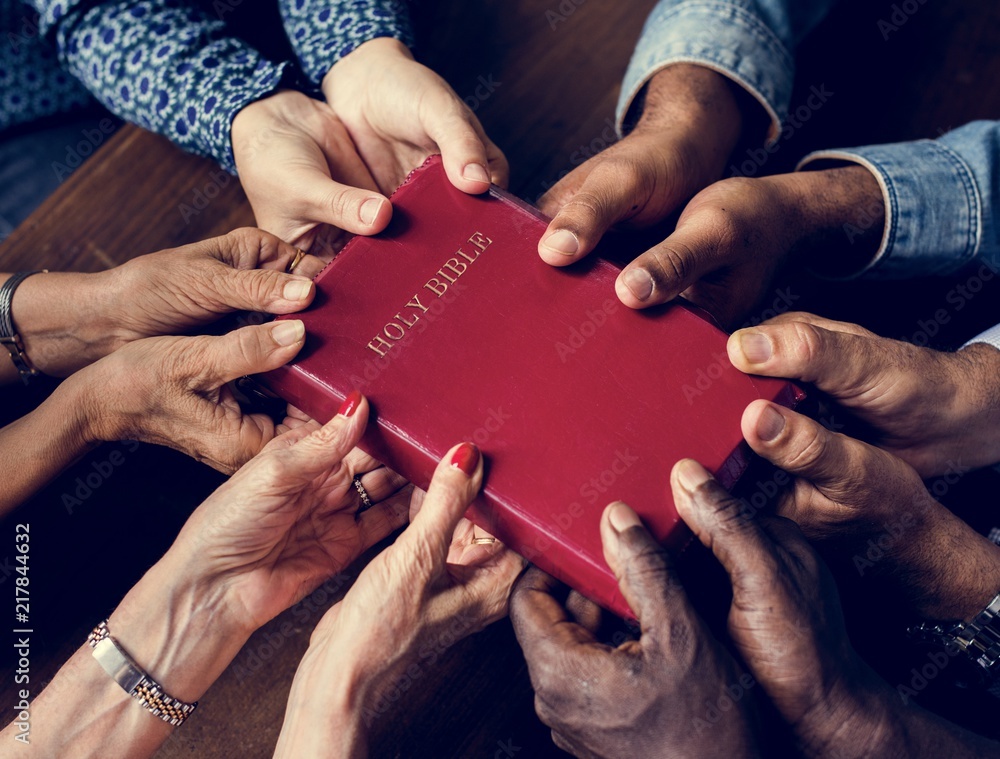 Application
Saints choose our loyalties in this life; we will choose Satan or Jesus.  
Matthew 25:31-46
Romans 6:16
Who do you choose to serve? To whom will you be a loyal friend?
The King's Friend
[Speaker Notes: “Mounting the Operation”
“Capturing the Dupe”
“The Influence Operation”
“The Espionage Action”
II Samuel 17:15-22: “The Espionage Action” (labeled as such by the CIA)
Hushai was heroic in that he laid his life on the line for his friend – One slip and Hushai would have been a dead man!
The “Cloak and Dagger” part of the mission: Once the deception worked, the info still needed to get to David – and here we see the secret mission unfold, complete with secret messages, lies, and spies!
Hushai utilized David’s network of spies through the sons of Zadok and Abiathar the priests (II Samuel 15:24-29), Jonathan and Ahimaaz.
David was blessed in that he had a few people who were willing to take a chance to help him in his time of need. He had Hushai, Zadok, Abiathar, their two sons Jonathan and Ahimaaz, an unknown girl who took a message (17:17), and an unnamed woman who hid Jonathan and Ahimaaz as they carried a message to David and lied to Absalom’s men to save them (17:18-21).
All of the deception adds to the intensity of the account, and reminds us that sin causes strife and danger even in the lives of the righteous.
Loyalty and Sacrifice: Hushai’s actions reflect deep loyalty to King David. 
Despite the risk to his own life, he chose to infiltrate Absalom’s council and act as a double agent. 
His willingness to sacrifice his safety for the sake of David’s kingdom underscores the value of loyalty and self-sacrifice.
Application: Saints need to be honest and speak the truth in love (Ephesians 4:15, 25). 
Though these individuals are not condoned or condemned in Scripture, their sins are in other places, but God worked it all out for David’s good (Rom. 8:28). 
Saints are to be loyal and true to the King and be willing to sacrifice.
Revelation 2:10: To the church at Smyrna, Jesus said, “Do not fear what you are about to suffer. Behold, the devil is about to cast some of you into prison, so that you will be tested, and you will have tribulation for ten days. Be faithful until death, and I will give you the crown of life.”
Revelation 2:13: To the church at Pergamum, Jesus said, “I know where you dwell, where Satan's throne is; and you hold fast My name, and did not deny My faith even in the days of Antipas, My witness, My faithful one, who was killed among you, where Satan dwells.”
Saints are required to remain loyal to Christ and be willing to sacrifice, if necessary, as Antipas did and the saints at Smyrna were to do! 
II Samuel 17:23: When Ahithophel saw his counsel was not heeded, he hanged himself!
One of 5 recorded suicides in the Scriptures (King Saul and his unnamed armor-bearer [I Samuel 31:4-5]; Zimri [I Kings 16:18: brought down a house upon himself]; Ahithophel & Judas [II Samuel 17:23; Mt. 27:5]). Some count Samson but his death was an act of war [Judges 16:30], making it 5 suicides!
Ahithophel’s suicide reminds of us of Judas, who also committed suicide after betraying the Son of God, who was also the Son of David, both anointed by God! (NKJ: He “hanged himself” – II Samuel 17:23)
They both were trusted friends who betrayed their friend (II Samuel 15:31; Matthew 26:14–16).
They both sided with the enemy to plot their king’s death (II Samuel 17:1–4; Luke 22:2–6).
They both hanged themselves once the betrayal was complete (II Samuel 17:23; Matthew 27:5).
With his great wisdom, Ahithophel knew Absalom was doomed to failure and didn’t want to be around to see it or face the consequences!
King David and his men were refreshed by “gifts” given to them – II Samuel 17:27-29
Hushai’s counsel gave David time; and Ammonites and Gileadites (Tribe of Manasseh) came to David in the wilderness with gifts of food.
They said, “The people are hungry and weary and thirsty in the wilderness.”
This meant a lot to David: On his deathbed, David remembered Barzillai's kindness and reminded Solomon to care for his children (I Kings 2:7).
II Samuel 18: King David’s victory over Absalom’s rebellion (CIA: “The Pay Off”)
God answered David’s prayer and saved him through his friend, Hushai, a secret agent who was loyal, wise, and trustworthy to David.
David and his men being allowed time to be refreshed and rested was Absalom’s undoing!
Divine Providence: The narrative illustrates the concept of divine providence, where God’s hand is seen in the unfolding events. 
The Scripture notes that the Lord had purposed to thwart the good counsel of Ahithophel through Hushai’s advice, which ultimately led to Absalom’s downfall (II Samuel 17:14). 
This confirms that God can work through individuals to fulfill His divine will.
I Chronicles 27:33: In David’s impressive cabinet, Hushai is listed as the king’s friend. What did Hushai do?
He chose the Lord’s anointed over the usurper and put his life on the line for his friend! (Trustworthiness is a needed trait in a spy – CIA)
Application: Saints choose our loyalties in this life; we will choose Satan or Jesus. 
Matthew 25:31-46: Jesus says the sheep choose Him and go into eternal life, while the goats choose Satan and will spend eternity with him in eternal punishment.
Romans 6:16: Do you not know that when you present yourselves to someone as slaves for obedience, you are slaves of the one whom you obey, either of sin resulting in death, or of obedience resulting in righteousness? 
Who do you choose to serve? To whom will you be a loyal friend?
True friendship is one that is trustworthy no matter the cost! (David trusted Hushai! Can Jesus trust you?)]
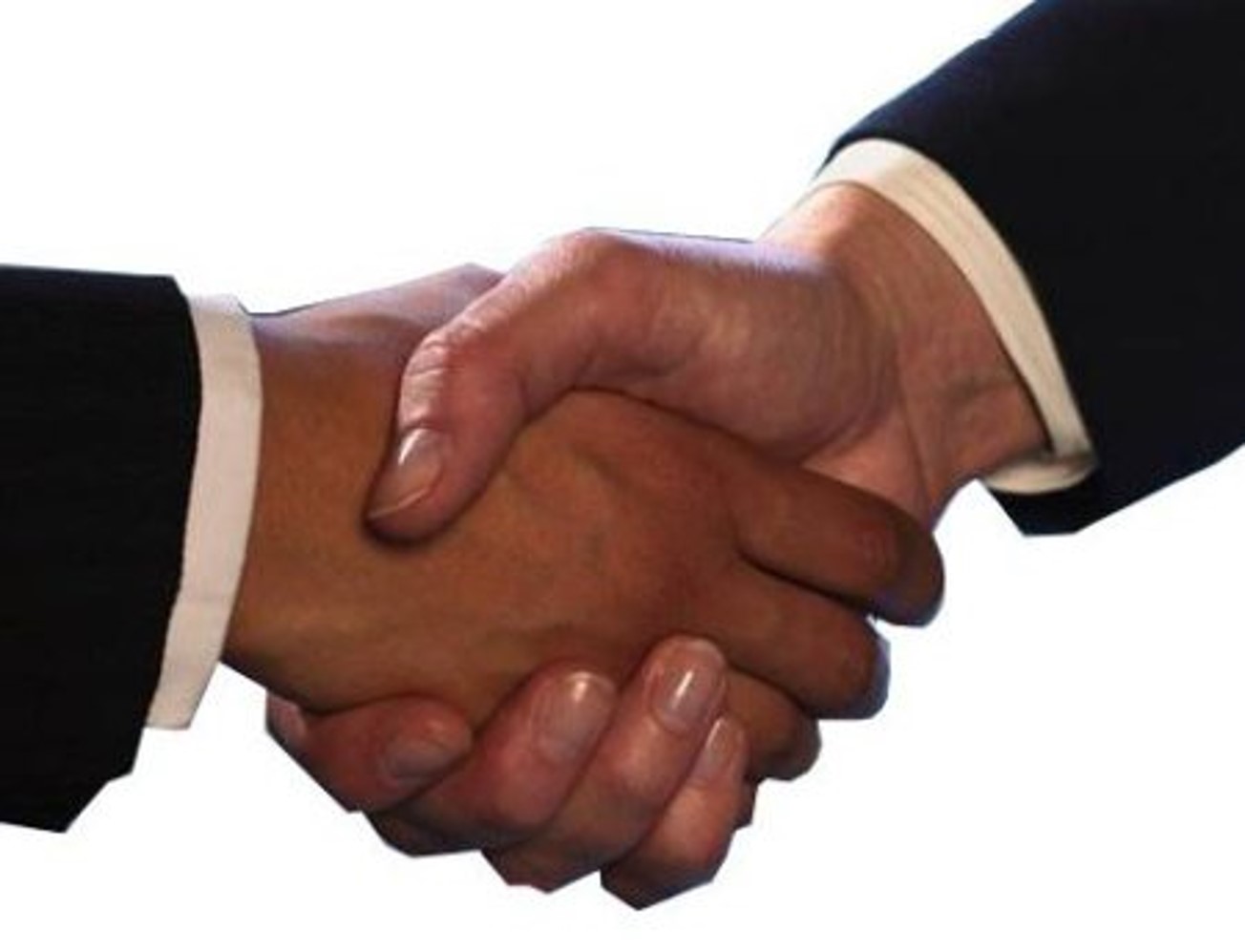 “The Espionage Action”
True friendship is one that is trustworthy no matter the cost! (David trusted Hushai! Can Jesus trust you?)
The King's Friend
Conclusion
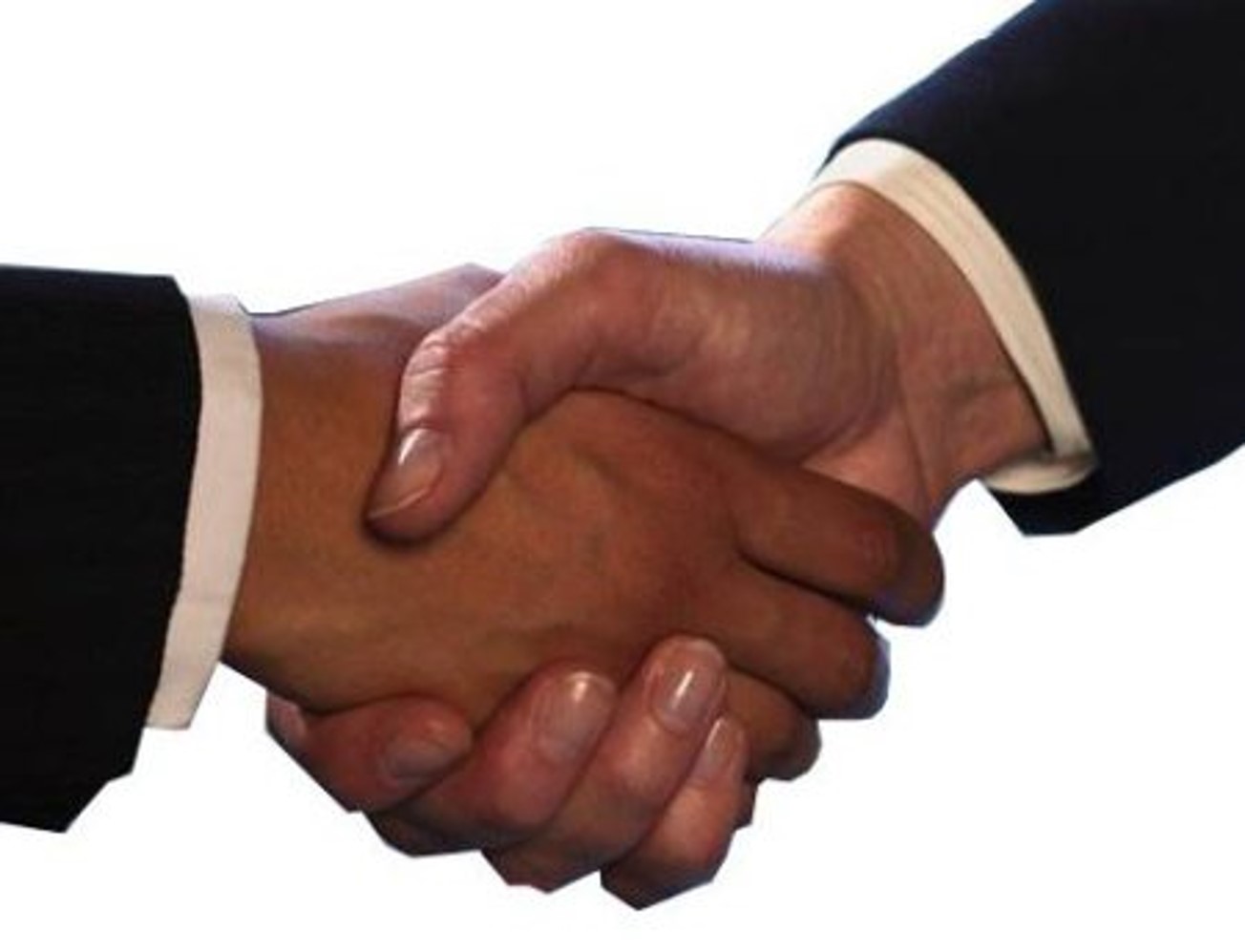 Most of us don’t have friends who are kings or queens
We know people who face hardships & need help. 
They are tempted to make wrong decisions sexually, financially, and ethically. 
When you are friend to someone, you may never know if you were God’s answer to their prayers! But if you are not concerned with their interests, you won’t be a friend! (Philippians 2:3-4)
Jesus said when you are a friend to a brother or sister in need, you are a friend to Him and eternal life is the reward! (Matthew 25:34-40, 46)
The King's Friend
[Speaker Notes: Conclusion
Most of us don’t have friends who are kings or queens. 
But we do know people who face hardships or discouraging circumstances and need our support. 
They are tempted to make wrong decisions sexually, financially, and ethically. 
Each needs a loyal friend, just as King David did.
When you are friend to someone, you may never know if you were God’s answer to their prayers! But if you are not concerned with their interests, you won’t be a friend! (Philippians 2:3-4)
Jesus said when you are a friend to a brother or sister in need, you are a friend to Him and eternal life is the reward! (Matthew 25:34-40, 46)
How can you be a “Hushai” to someone who needs a good friend? 
Are you willing to walk into hardships to encourage, offer comfort, and pray? 
Are you willing to sacrifice your time, resources, energy, or maybe even put your life on the line to help a friend in need? 
Are you using your gifts and abilities to help your friends?
Are you a true friend to Jesus?
John 15:13-14: Jesus said, “You are My friends if you do what I command you.”
After saying there is no greater love than a person giving his life for his friends, Jesus said those who obey Him are His friends (Hebrews 5:9).
Be ENCOURAGED today by the fact that YOU HAVE the GREATEST FRIEND OF ALL ON YOUR SIDE! 
Jesus loved you so much that He went to the cross for you. He gave up His life so that you might live (John 15:13).
Are you a “Hushai” to the Lord, God’s anointed? 
Are you willing to suffer hardships (II Timothy 3:12), to encourage others, offer comfort, and pray (Galatians 6:2, 10)? 
Are you willing to sacrifice your time, resources, energy, or maybe even put your life on the line for the name of Jesus (I Peter 4:14, 16)? 
Are you using your gifts and abilities to further the gospel (I Peter 4:8-11)?
Just as Hushai was loyal and trustworthy and a friend of David, the rightful king, we are a friend to Jesus, the Eternal King, in our loyalty, wisdom, and trustworthiness, no matter the cost!
If not a Christian, you can be if you repent and be baptized! (Acts 2:38)
If you are a child of God with sin in your life, you can be forgiven if you repent! (I John 1:9)
Whatever your request, let it be known NOW while we stand and sing!]
Conclusion
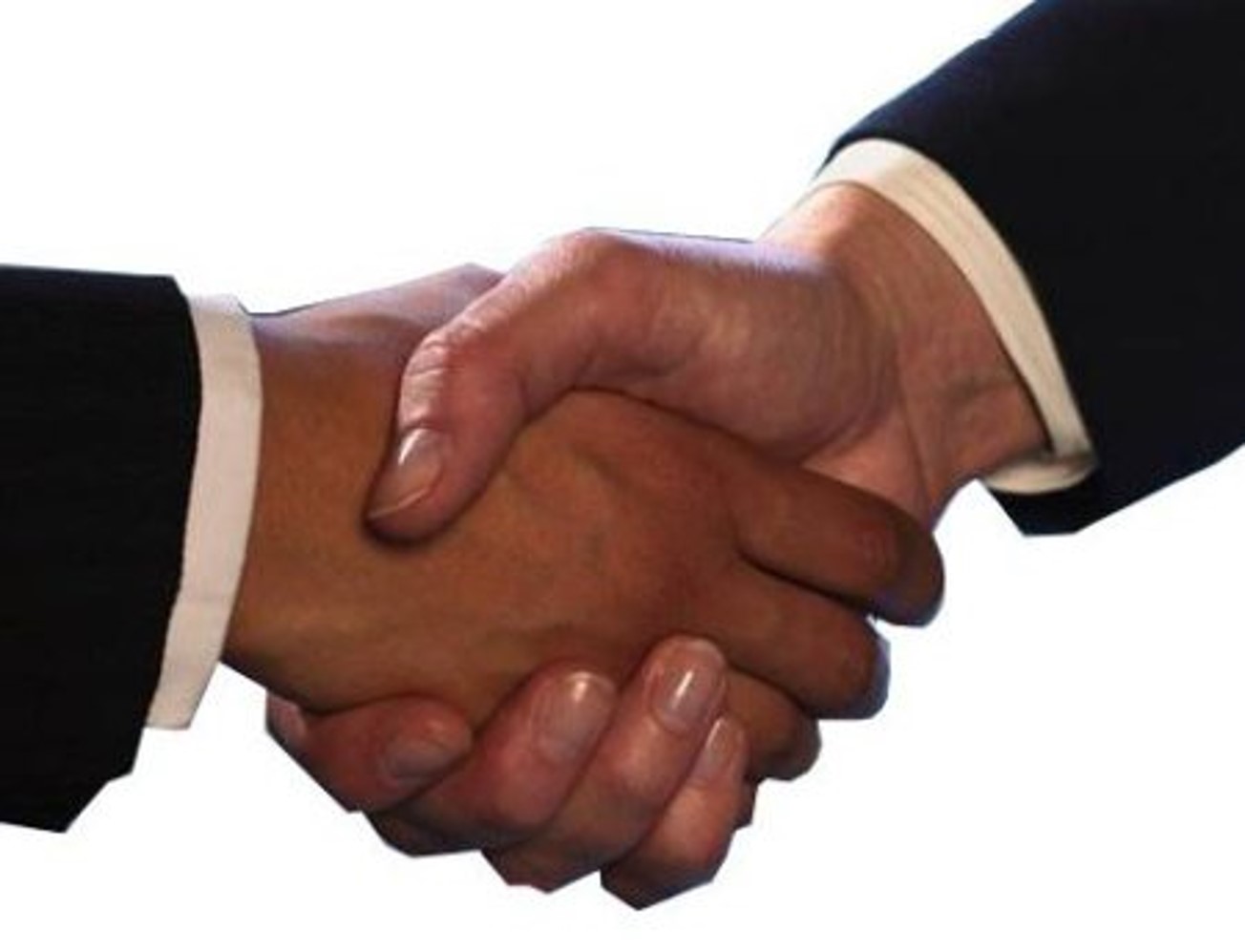 How can you be a “Hushai” to someone who needs a good friend?
Are you willing to walk into hardships to encourage, offer comfort, and pray? 
Are you willing to sacrifice your time, resources, energy, or maybe even put your life on the line to help a friend in need? 
Are you using your gifts and abilities to help your friends?
The King's Friend
[Speaker Notes: Conclusion
Most of us don’t have friends who are kings or queens. 
But we do know people who face hardships or discouraging circumstances and need our support. 
They are tempted to make wrong decisions sexually, financially, and ethically. 
Each needs a loyal friend, just as King David did.
When you are friend to someone, you may never know if you were God’s answer to their prayers! But if you are not concerned with their interests, you won’t be a friend! (Philippians 2:3-4)
Jesus said when you are a friend to a brother or sister in need, you are a friend to Him and eternal life is the reward! (Matthew 25:34-40, 46)
How can you be a “Hushai” to someone who needs a good friend? 
Are you willing to walk into hardships to encourage, offer comfort, and pray? 
Are you willing to sacrifice your time, resources, energy, or maybe even put your life on the line to help a friend in need? 
Are you using your gifts and abilities to help your friends?
Are you a true friend to Jesus?
John 15:13-14: Jesus said, “You are My friends if you do what I command you.”
After saying there is no greater love than a person giving his life for his friends, Jesus said those who obey Him are His friends (Hebrews 5:9).
Be ENCOURAGED today by the fact that YOU HAVE the GREATEST FRIEND OF ALL ON YOUR SIDE! 
Jesus loved you so much that He went to the cross for you. He gave up His life so that you might live (John 15:13).
Are you a “Hushai” to the Lord, God’s anointed? 
Are you willing to suffer hardships (II Timothy 3:12), to encourage others, offer comfort, and pray (Galatians 6:2, 10)? 
Are you willing to sacrifice your time, resources, energy, or maybe even put your life on the line for the name of Jesus (I Peter 4:14, 16)? 
Are you using your gifts and abilities to further the gospel (I Peter 4:8-11)?
Just as Hushai was loyal and trustworthy and a friend of David, the rightful king, we are a friend to Jesus, the Eternal King, in our loyalty, wisdom, and trustworthiness, no matter the cost!
If not a Christian, you can be if you repent and be baptized! (Acts 2:38)
If you are a child of God with sin in your life, you can be forgiven if you repent! (I John 1:9)
Whatever your request, let it be known NOW while we stand and sing!]
Conclusion
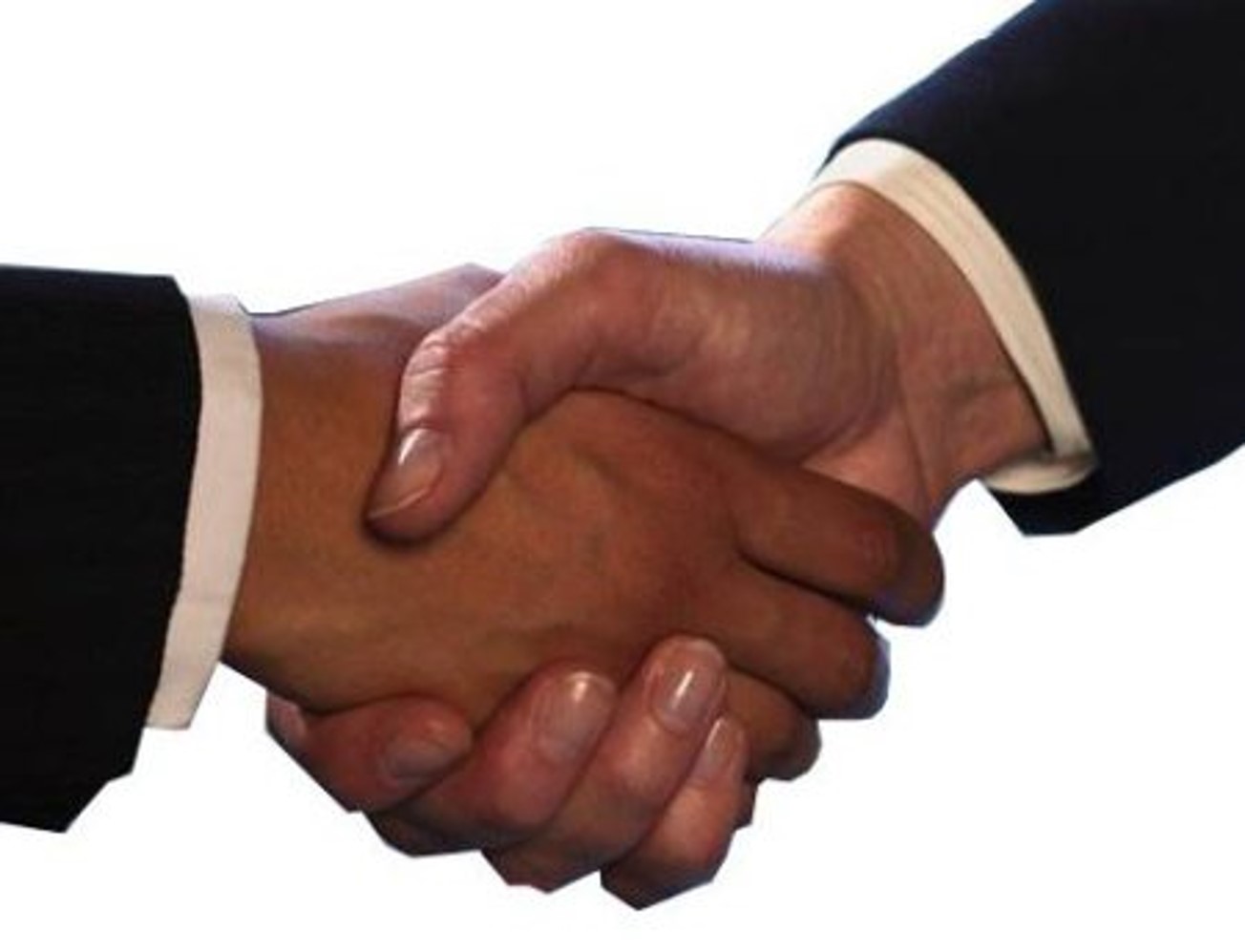 Are you a true friend to Jesus?
John 15:13-14: Jesus said, “You are My friends if you do what I command you.”
After saying there is no greater love than a person giving his life for his friends, Jesus said those who obey Him are His friends (John 15:13; Hebrews 5:9).
Be ENCOURAGED today by the fact that YOU HAVE the GREATEST FRIEND OF ALL ON YOUR SIDE! 
Jesus loved you so much that He gave up His life so that you might live (John 15:13)!
The King's Friend
[Speaker Notes: Conclusion
Most of us don’t have friends who are kings or queens. 
But we do know people who face hardships or discouraging circumstances and need our support. 
They are tempted to make wrong decisions sexually, financially, and ethically. 
Each needs a loyal friend, just as King David did.
When you are friend to someone, you may never know if you were God’s answer to their prayers! But if you are not concerned with their interests, you won’t be a friend! (Philippians 2:3-4)
Jesus said when you are a friend to a brother or sister in need, you are a friend to Him and eternal life is the reward! (Matthew 25:34-40, 46)
How can you be a “Hushai” to someone who needs a good friend? 
Are you willing to walk into hardships to encourage, offer comfort, and pray? 
Are you willing to sacrifice your time, resources, energy, or maybe even put your life on the line to help a friend in need? 
Are you using your gifts and abilities to help your friends?
Are you a true friend to Jesus?
John 15:13-14: Jesus said, “You are My friends if you do what I command you.”
After saying there is no greater love than a person giving his life for his friends, Jesus said those who obey Him are His friends (Hebrews 5:9).
Be ENCOURAGED today by the fact that YOU HAVE the GREATEST FRIEND OF ALL ON YOUR SIDE! 
Jesus loved you so much that He went to the cross for you. He gave up His life so that you might live (John 15:13).
Are you a “Hushai” to the Lord, God’s anointed? 
Are you willing to suffer hardships (II Timothy 3:12), to encourage others, offer comfort, and pray (Galatians 6:2, 10)? 
Are you willing to sacrifice your time, resources, energy, or maybe even put your life on the line for the name of Jesus (I Peter 4:14, 16)? 
Are you using your gifts and abilities to further the gospel (I Peter 4:8-11)?
Just as Hushai was loyal and trustworthy and a friend of David, the rightful king, we are a friend to Jesus, the Eternal King, in our loyalty, wisdom, and trustworthiness, no matter the cost!
If not a Christian, you can be if you repent and be baptized! (Acts 2:38)
If you are a child of God with sin in your life, you can be forgiven if you repent! (I John 1:9)
Whatever your request, let it be known NOW while we stand and sing!]
Conclusion
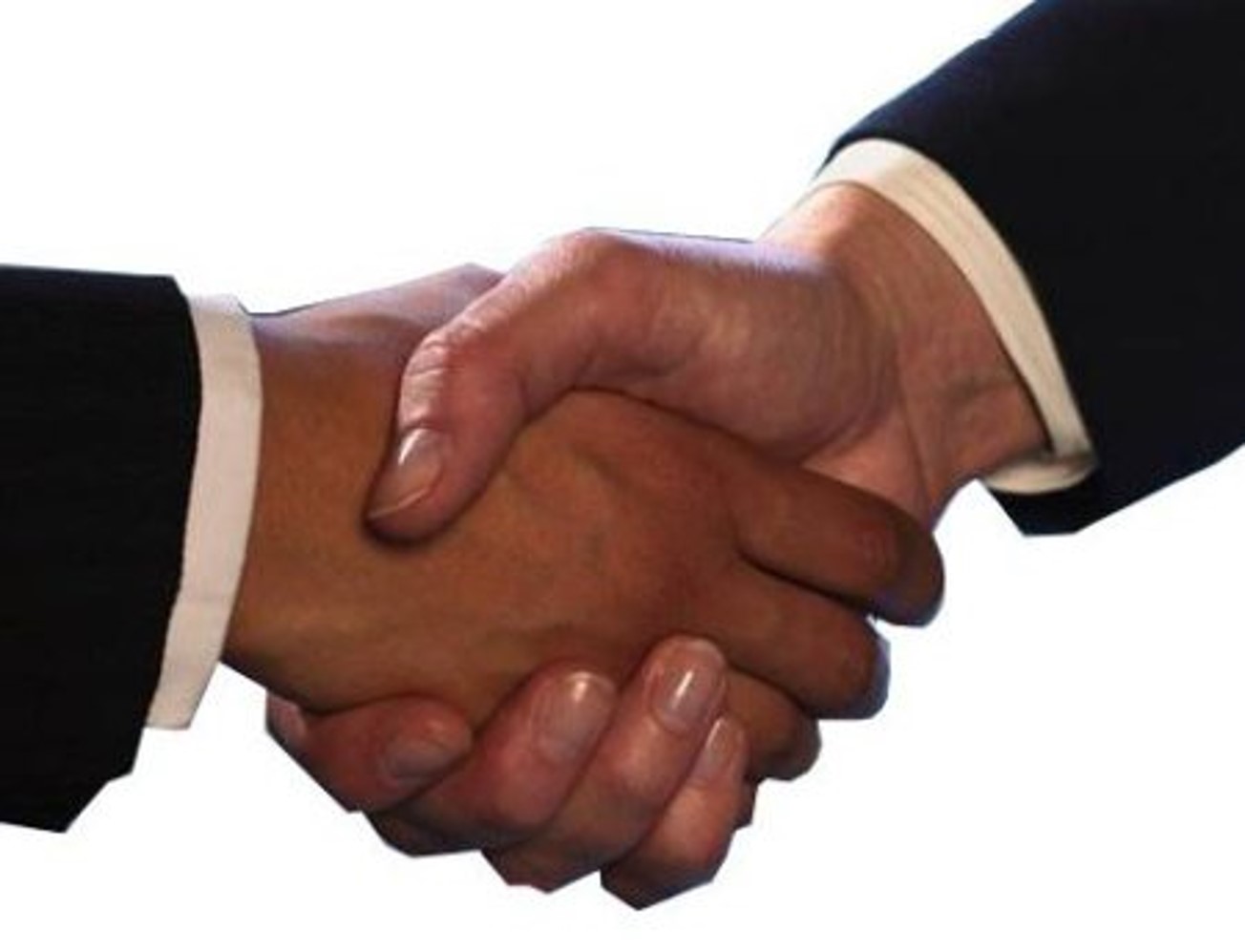 Are you a “Hushai” to the Lord, God’s anointed?
Are you willing to suffer hardships    (II Timothy 3:12), to encourage others, offer comfort, and pray (Galatians 6:2, 10)? 
Are you willing to sacrifice your time, resources, energy, or maybe even put your life on the line for the name of Jesus (I Peter 4:14, 16)? 
Are you using your gifts and abilities to further the gospel (I Peter 4:8-11)?
The King's Friend
[Speaker Notes: Conclusion
Most of us don’t have friends who are kings or queens. 
But we do know people who face hardships or discouraging circumstances and need our support. 
They are tempted to make wrong decisions sexually, financially, and ethically. 
Each needs a loyal friend, just as King David did.
When you are friend to someone, you may never know if you were God’s answer to their prayers! But if you are not concerned with their interests, you won’t be a friend! (Philippians 2:3-4)
Jesus said when you are a friend to a brother or sister in need, you are a friend to Him and eternal life is the reward! (Matthew 25:34-40, 46)
How can you be a “Hushai” to someone who needs a good friend? 
Are you willing to walk into hardships to encourage, offer comfort, and pray? 
Are you willing to sacrifice your time, resources, energy, or maybe even put your life on the line to help a friend in need? 
Are you using your gifts and abilities to help your friends?
Are you a true friend to Jesus?
John 15:13-14: Jesus said, “You are My friends if you do what I command you.”
After saying there is no greater love than a person giving his life for his friends, Jesus said those who obey Him are His friends (Hebrews 5:9).
Be ENCOURAGED today by the fact that YOU HAVE the GREATEST FRIEND OF ALL ON YOUR SIDE! 
Jesus loved you so much that He went to the cross for you. He gave up His life so that you might live (John 15:13).
Are you a “Hushai” to the Lord, God’s anointed? 
Are you willing to suffer hardships (II Timothy 3:12), to encourage others, offer comfort, and pray (Galatians 6:2, 10)? 
Are you willing to sacrifice your time, resources, energy, or maybe even put your life on the line for the name of Jesus (I Peter 4:14, 16)? 
Are you using your gifts and abilities to further the gospel (I Peter 4:8-11)?
Just as Hushai was loyal and trustworthy and a friend of David, the rightful king, we are a friend to Jesus, the Eternal King, in our loyalty, wisdom, and trustworthiness, no matter the cost!
If not a Christian, you can be if you repent and be baptized! (Acts 2:38)
If you are a child of God with sin in your life, you can be forgiven if you repent! (I John 1:9)
Whatever your request, let it be known NOW while we stand and sing!]
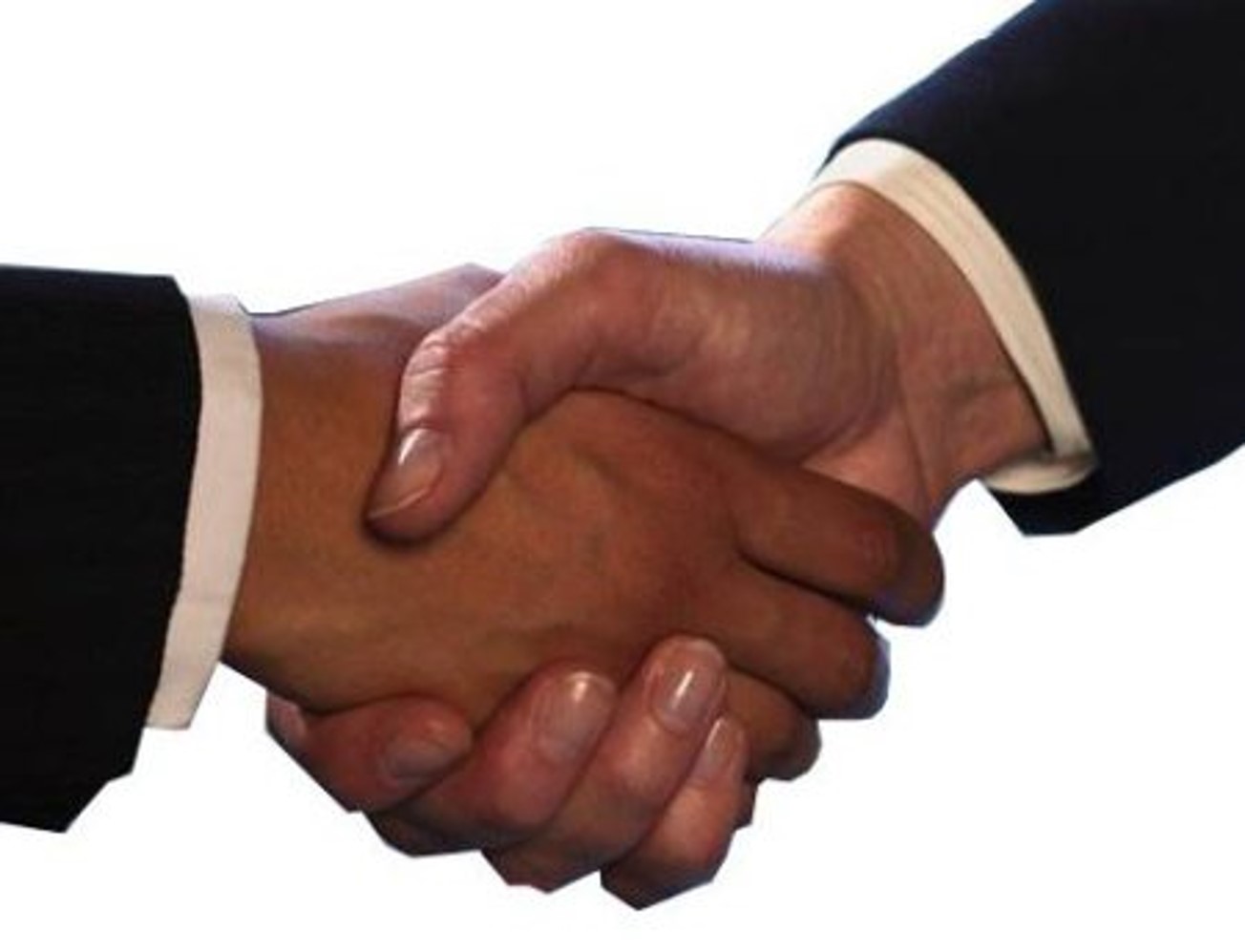 Conclusion
Just as Hushai was loyal and trustworthy and a friend of David, the rightful king, we are a friend to Jesus, the Eternal King, in our loyalty, wisdom, and trustworthiness, no matter the cost!
The King's Friend
“What Must I Do To Be Saved?”
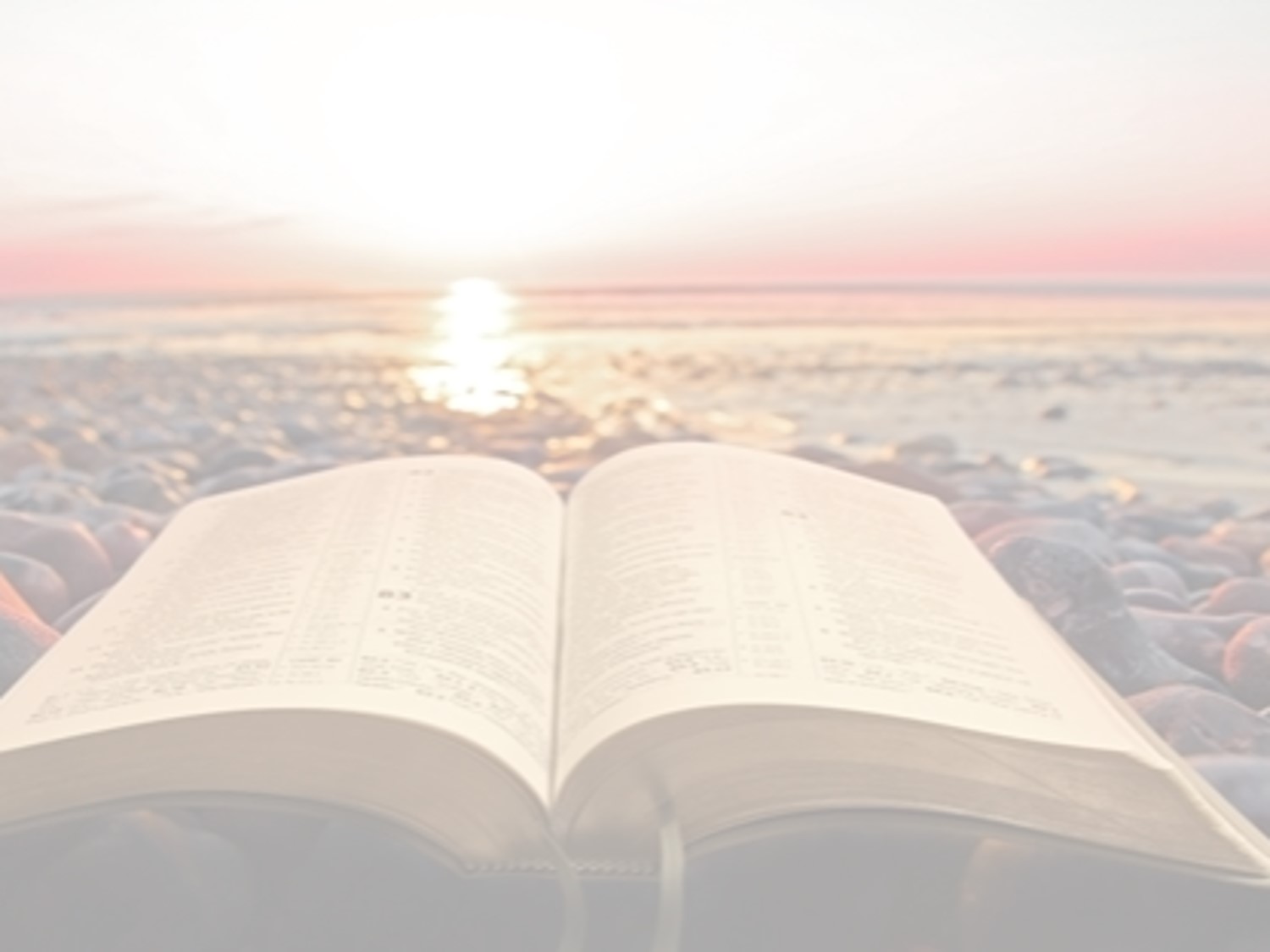 Hear The Gospel (John 5:24; Romans 10:17)
Believe In Christ (John 3:16-18; John 8:24)
Repent Of Sins (Luke 13:3-5; Acts 2:38)
Confess Christ (Matthew 10:32; Romans 10:10)
Be Baptized (Mark 16:16; Acts 22:16)
Remain Faithful (John 8:31; Revelation 2:10)
For The Erring Saint:
Repent (Acts 8:22), Confess (I John 1:9),
Pray (Acts 8:22)
The King's Friend
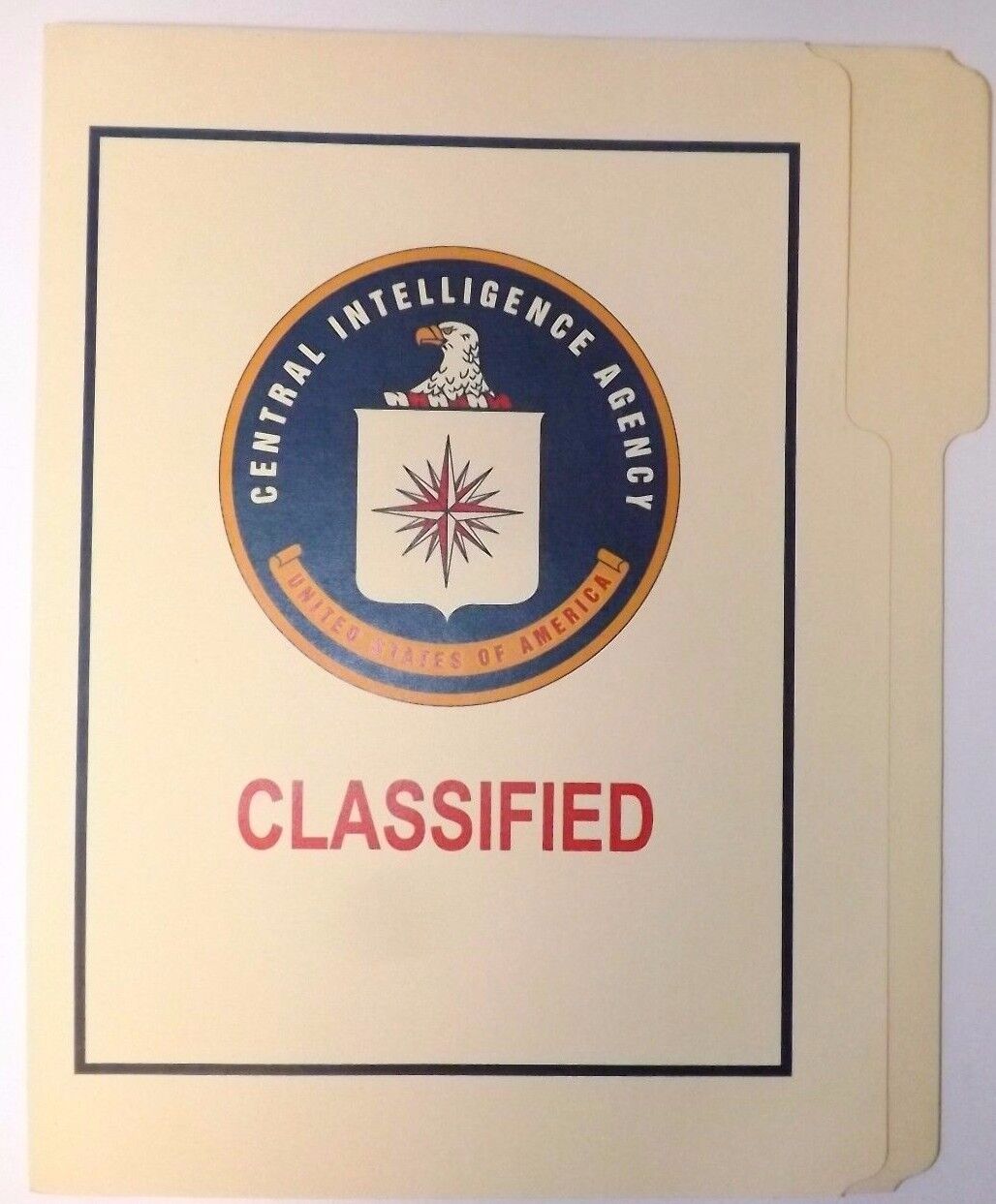 Hushai the Archite
The Influence Operation
The King's Friend
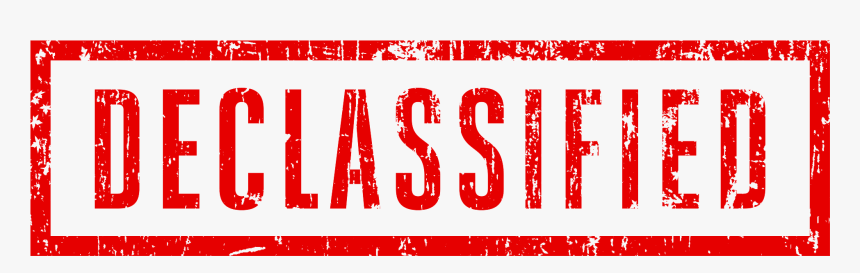 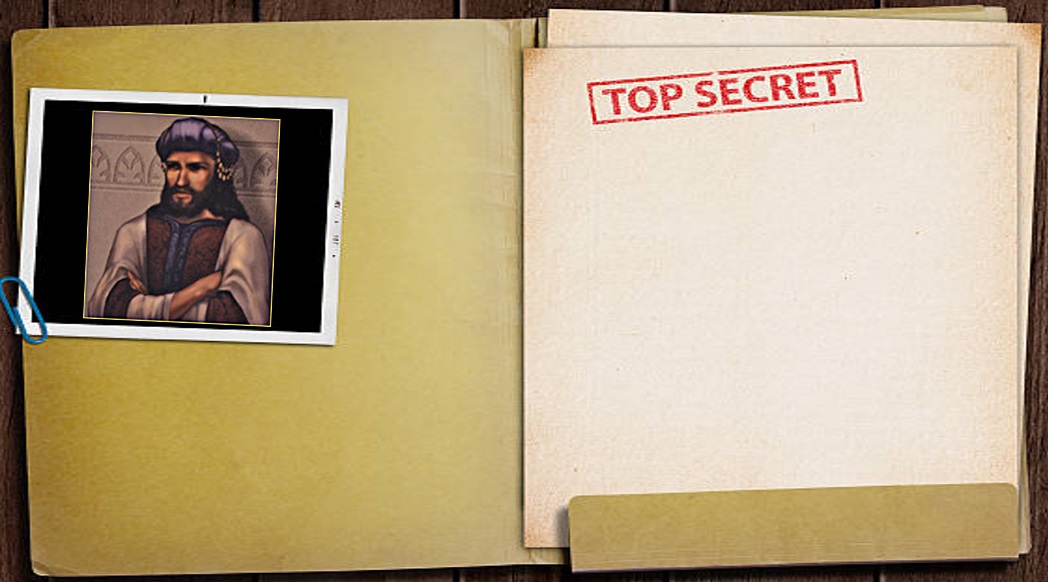 “Mounting the Operation”
“Capturing the Dupe”
“The Influence Operation”
“The Espionage Action”
Hushai the Archite, the King’s Friend
Influence Agent